OER Curriculum 
 Teaching with Notebooks
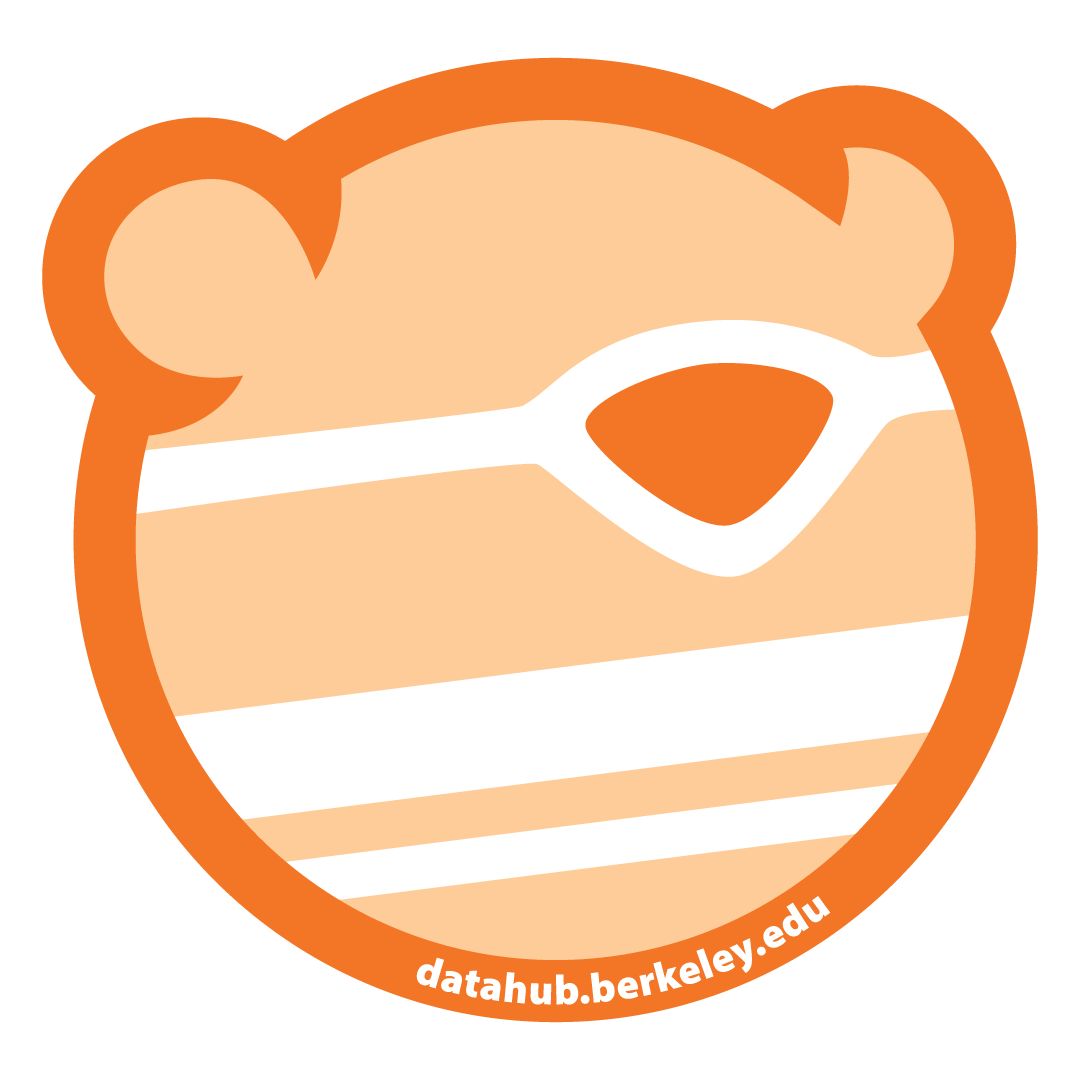 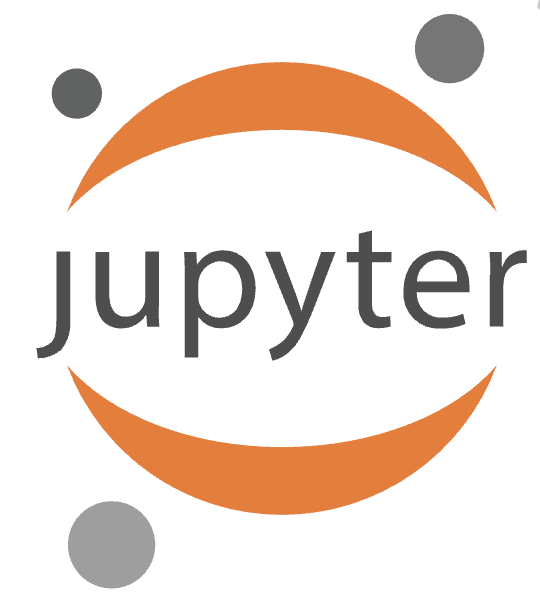 Eric Van Dusen ericvd@berkeley.edu
UC Berkeley creates new set of courses in Data Science
Data 101 - 2021
Data 102 - 2019
Data 140
Data 88C
Data 88E
Data 88S
Data 6 
Econ 148
Starting with Data 8
2015 


Then Data 100	
2017
2
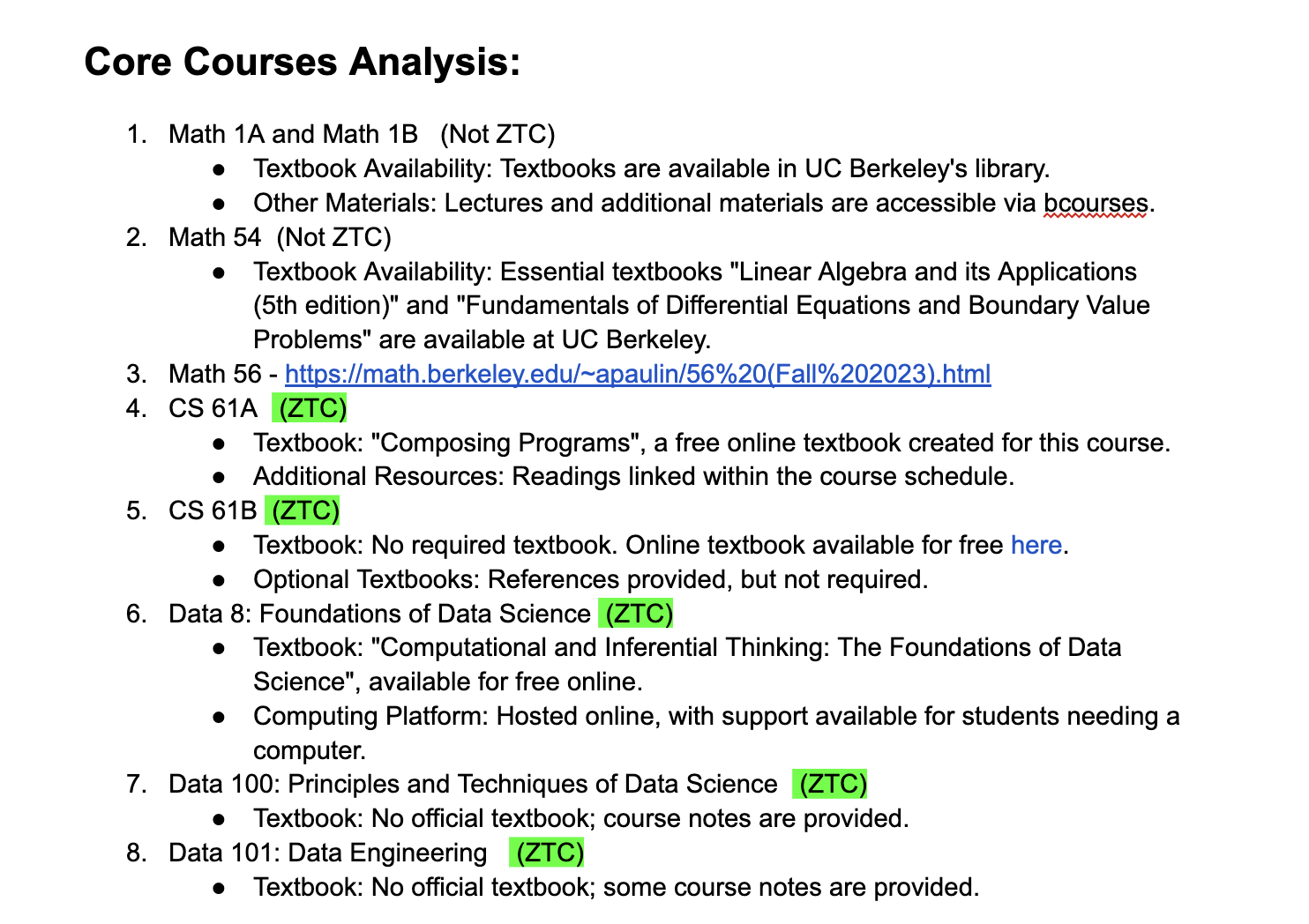 Top 10 Majors at Berkeley
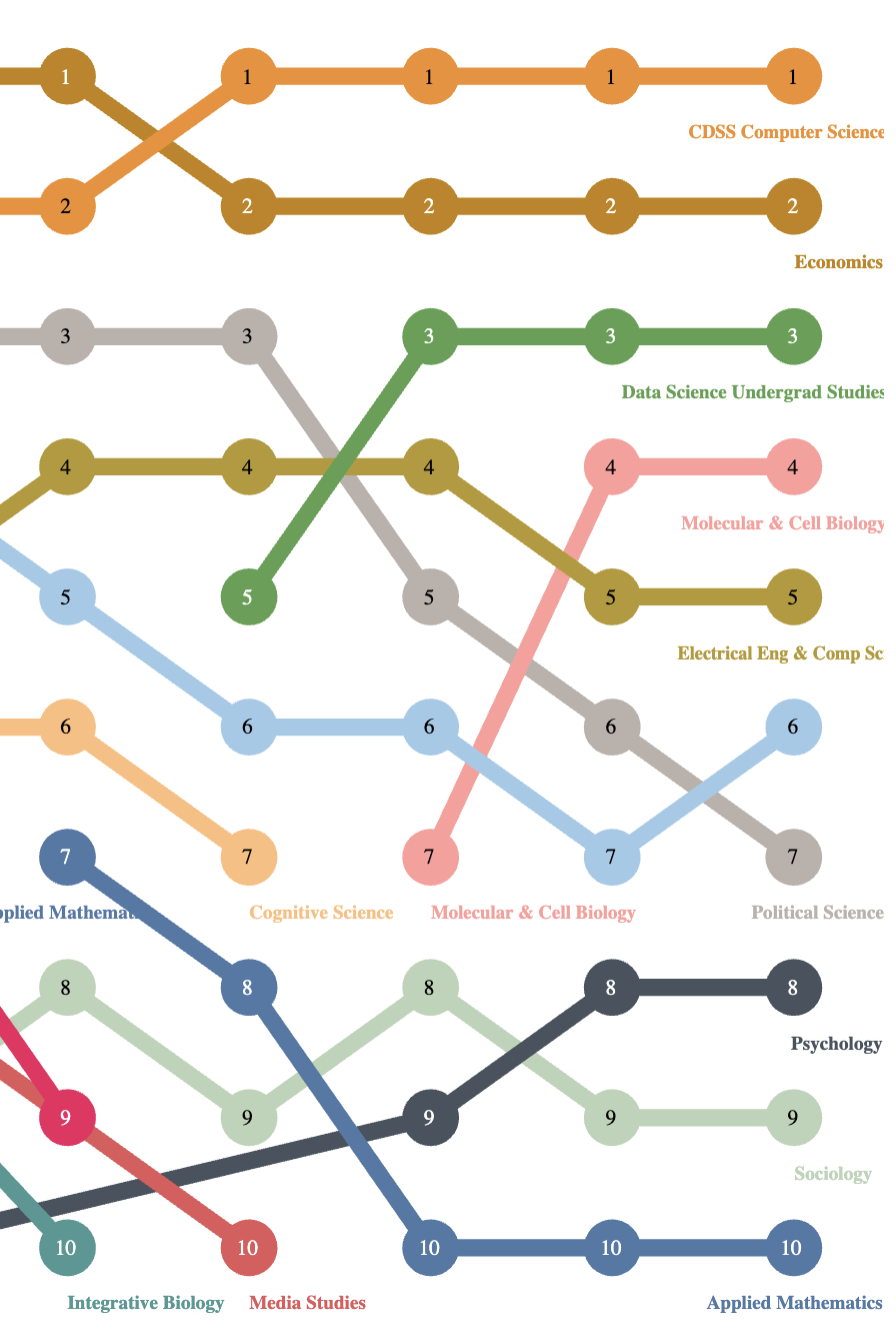 Massive Growth to 3rd biggest major (740)

Open to all - not an “elite” major

Connections to other disciplines
https://pages.github.berkeley.edu/OPA/our-berkeley/degree-recipients-by-major.html
2019
2023
[Speaker Notes: Draft: (cumulative stats about # of domain emphases, diverse student body of data 8)
Draft: (something about the growth of the modules + connectors)
Draft: (student teams that work with professors to create lecture + lab content)]
Data 8 Textbook - deployed on Github, built from Notebooks, code and outputs integrated
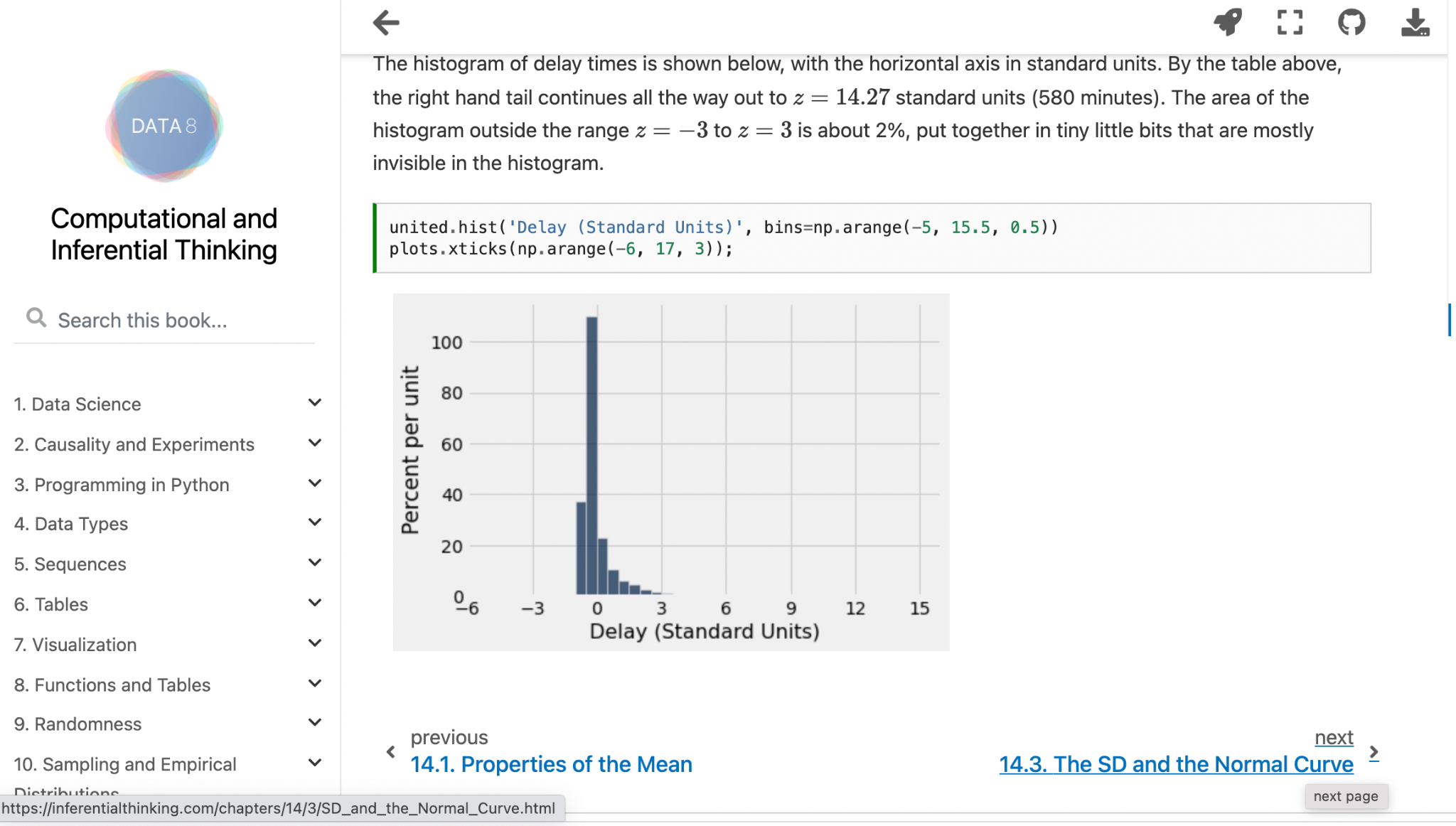 Textbooks -  Data 88S
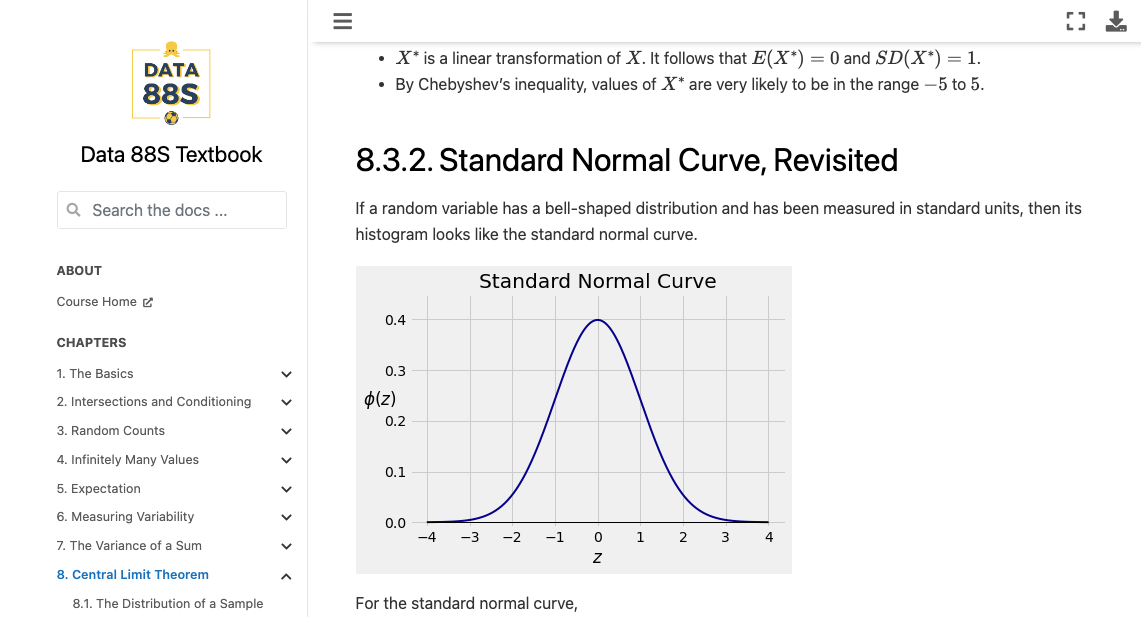 6
Data 88E Textbook
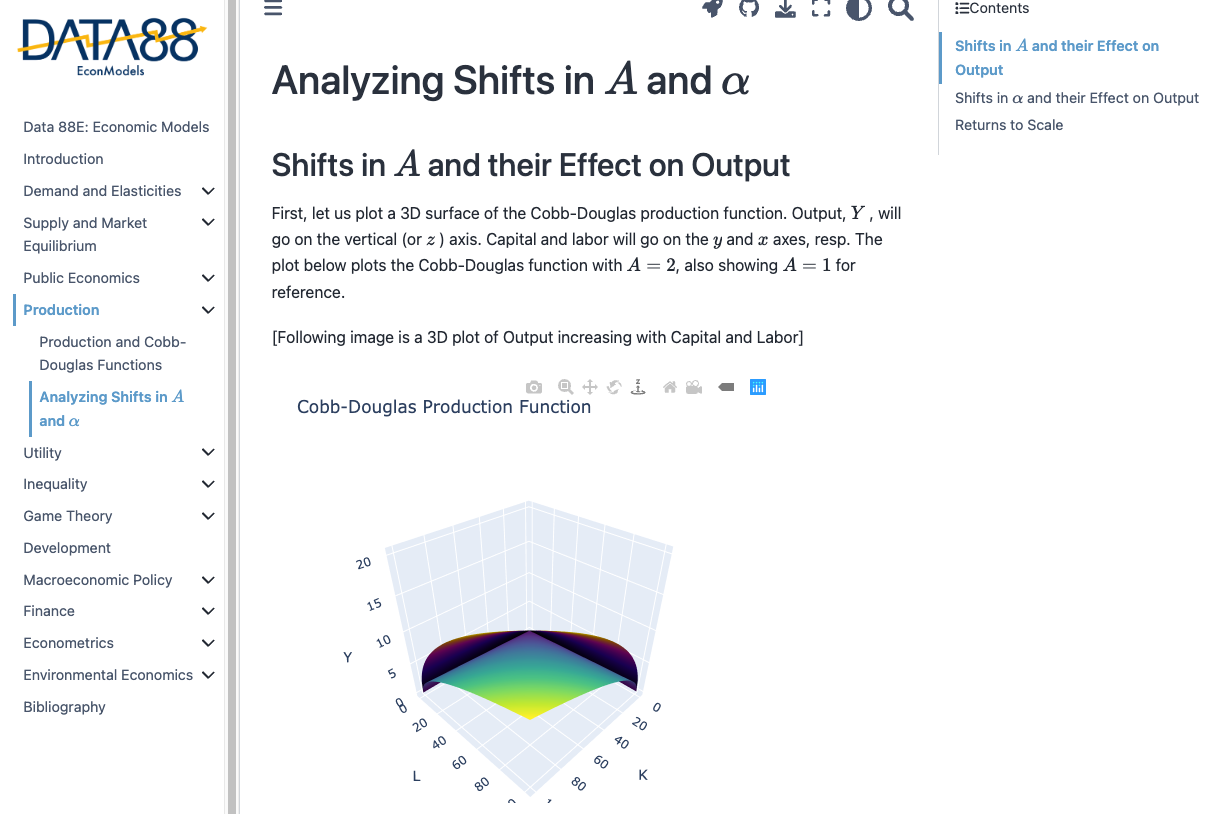 7
Econ 148 Textbook
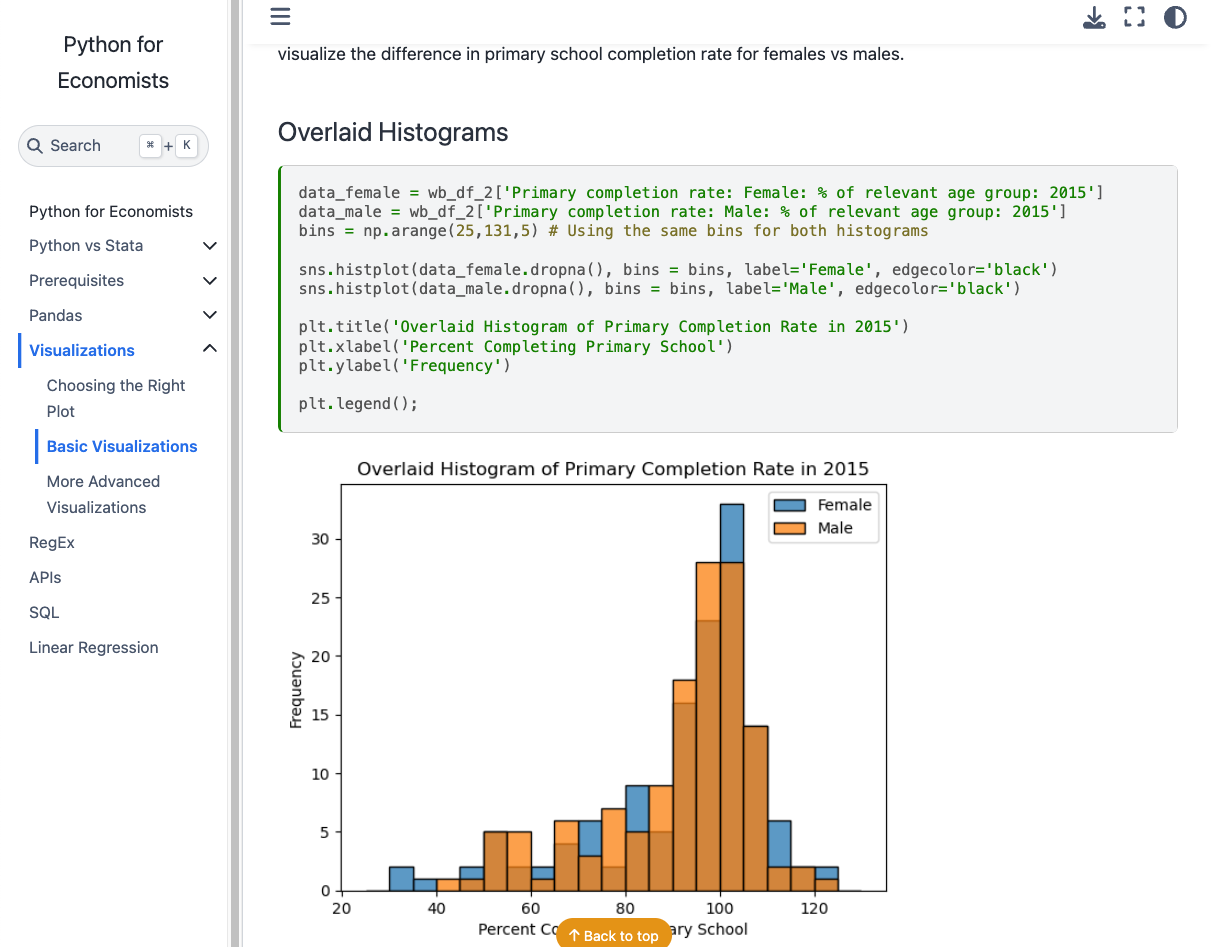 8
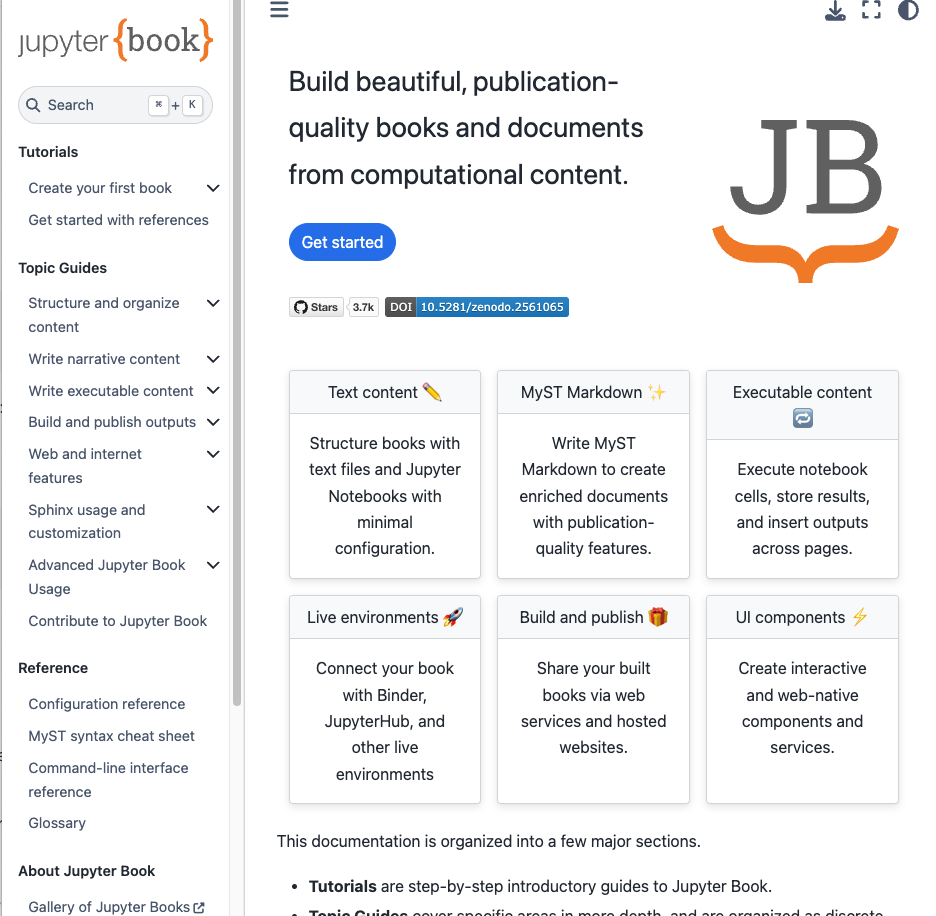 Jupyterbook
folder of ipynb and md files
toc.yml - chapters

“Stitch” into html folder 

post to web
9
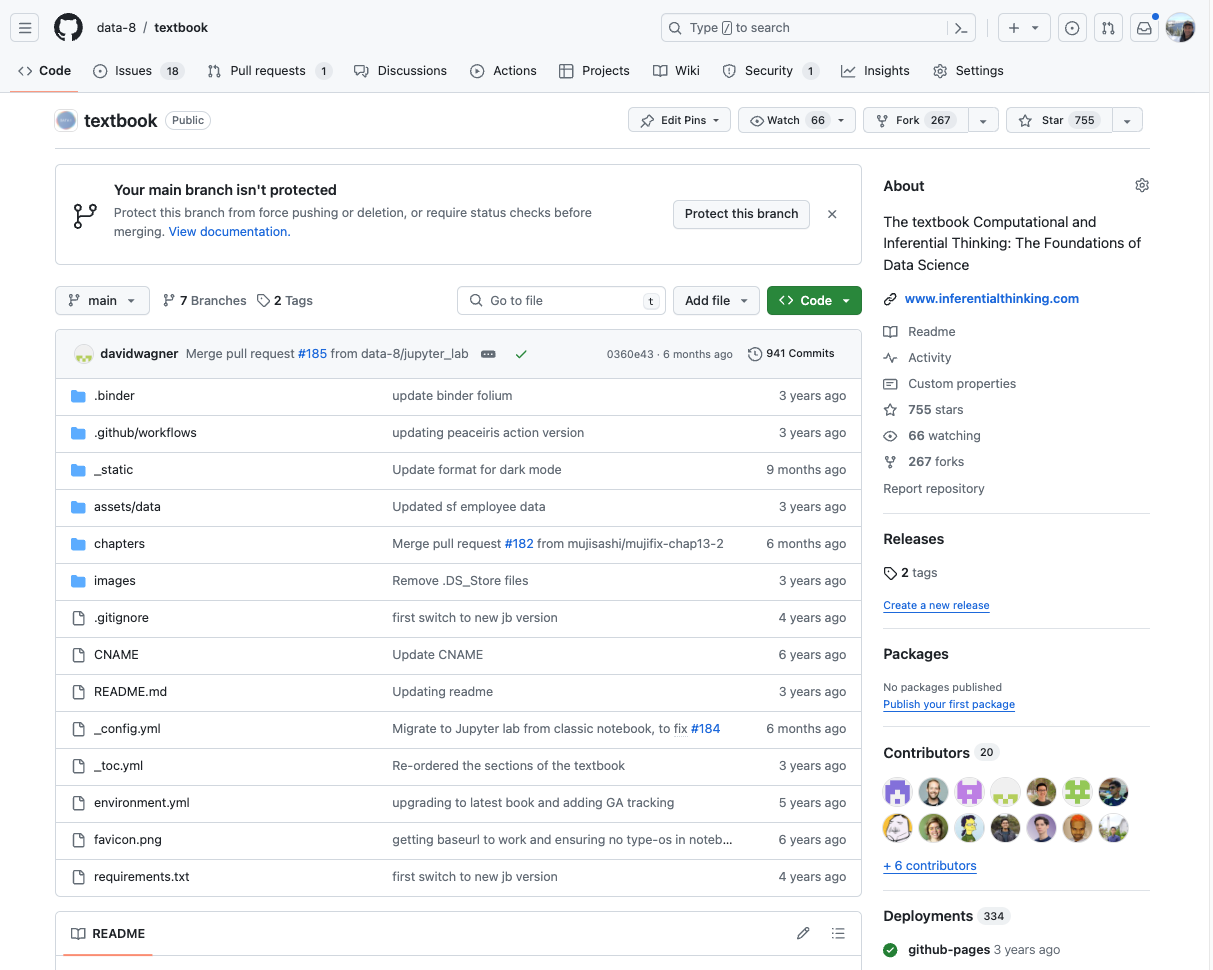 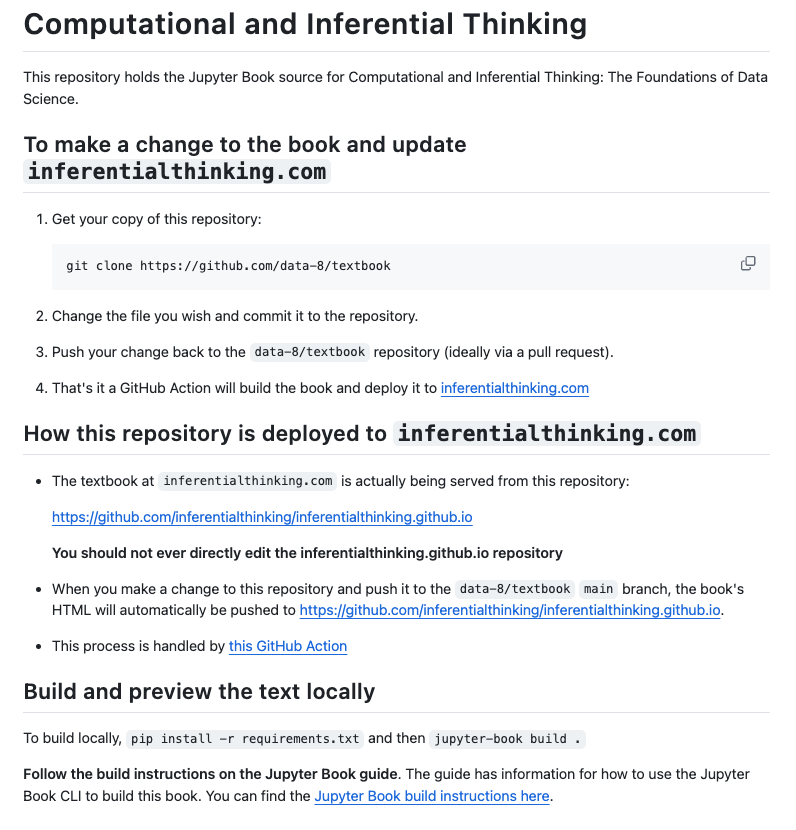 Jupyterbook build via GitHub Actions
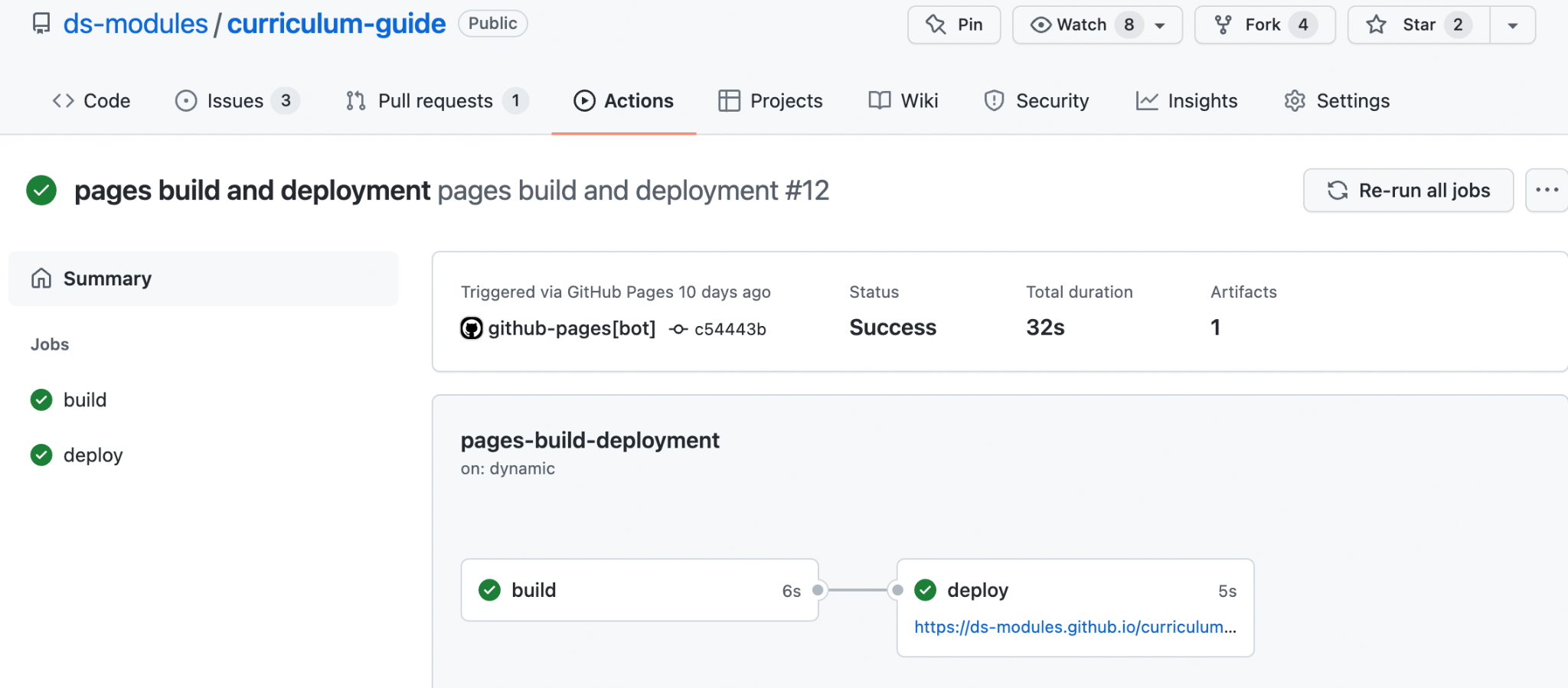 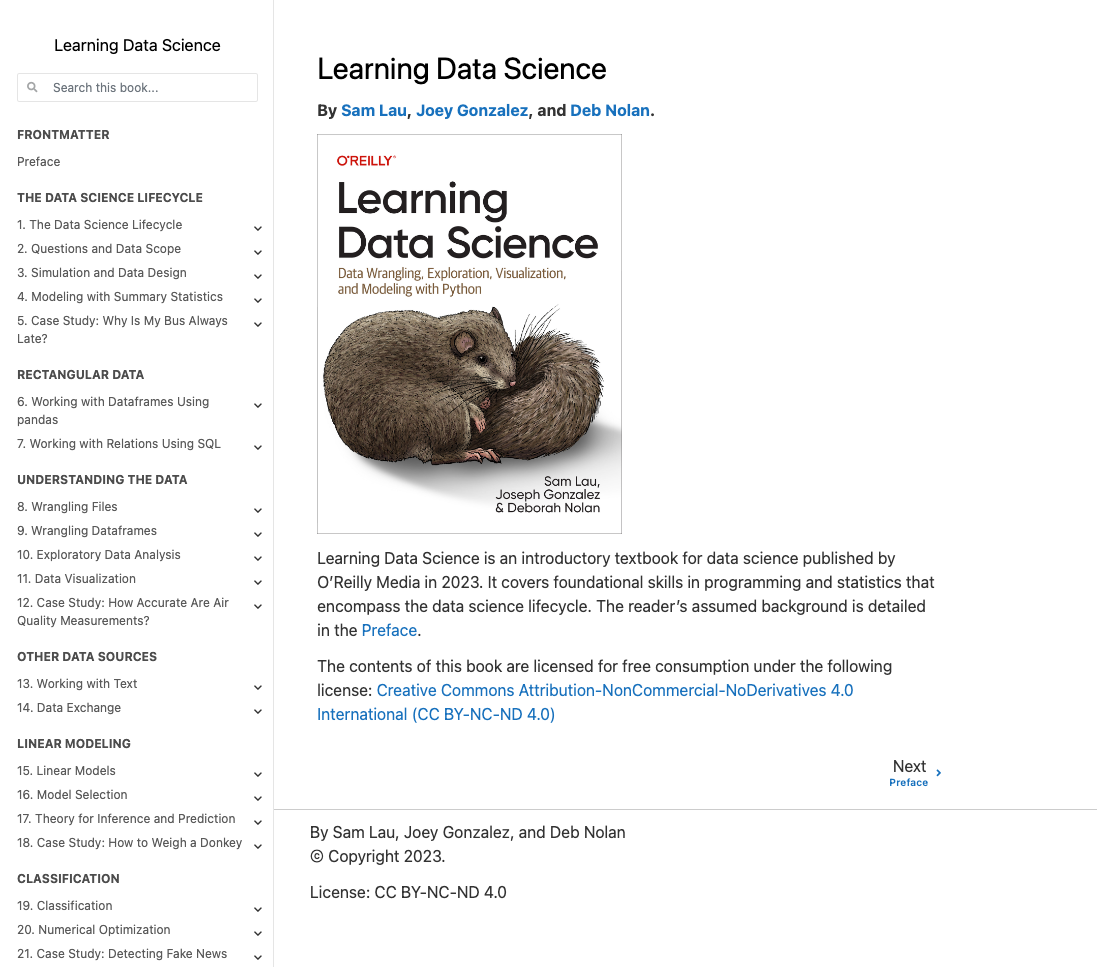 Data 100 

OReilly +
	Online Book
Lets talk about ND
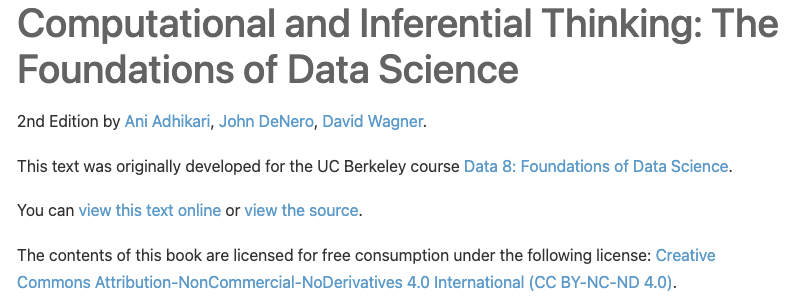 14
No derivative
No taking out a single chapter
No remixing 
No translations
Is this truly OERIs this truly Open
15
Other Resources - Data 8 Demo Site
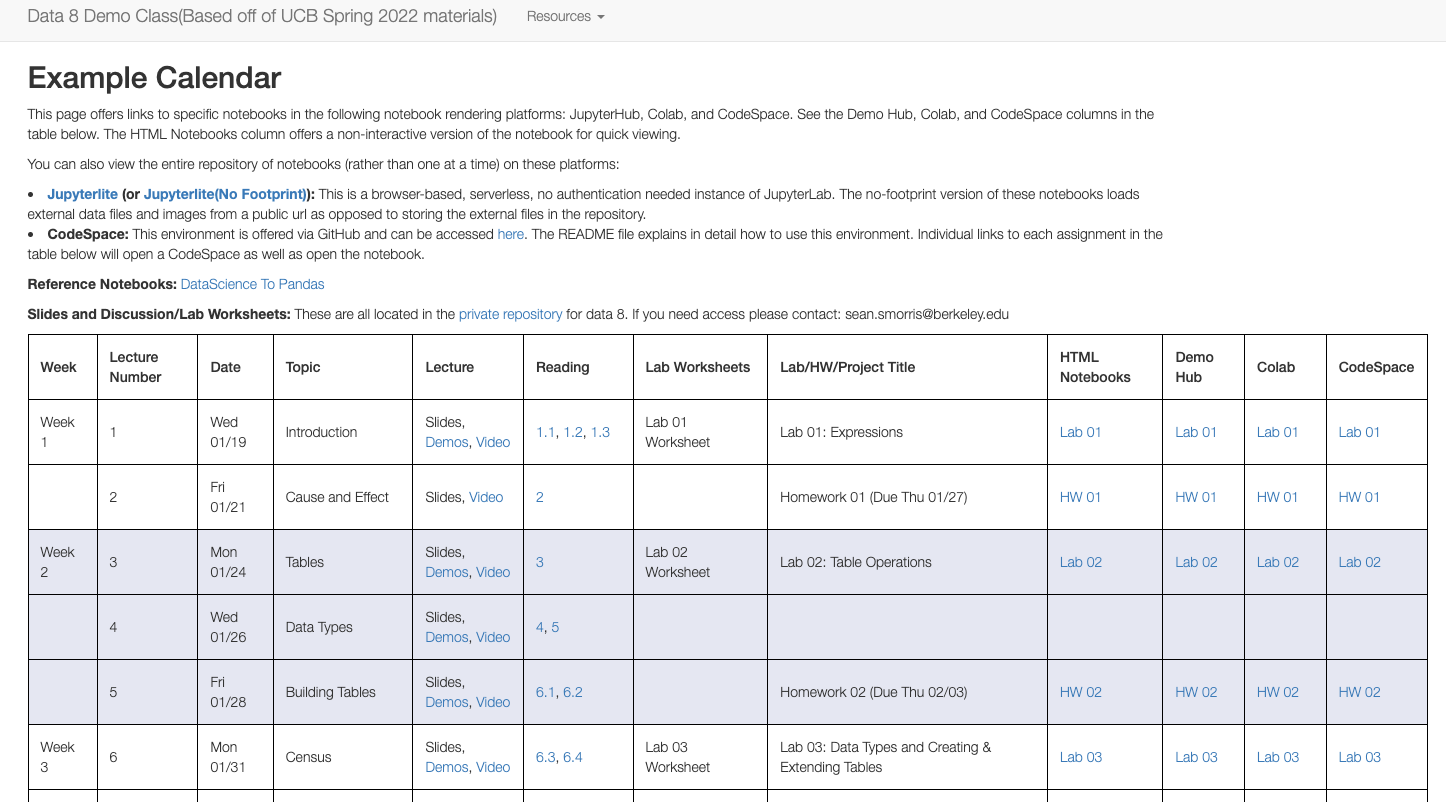 16
Data 8 - its the Labs!
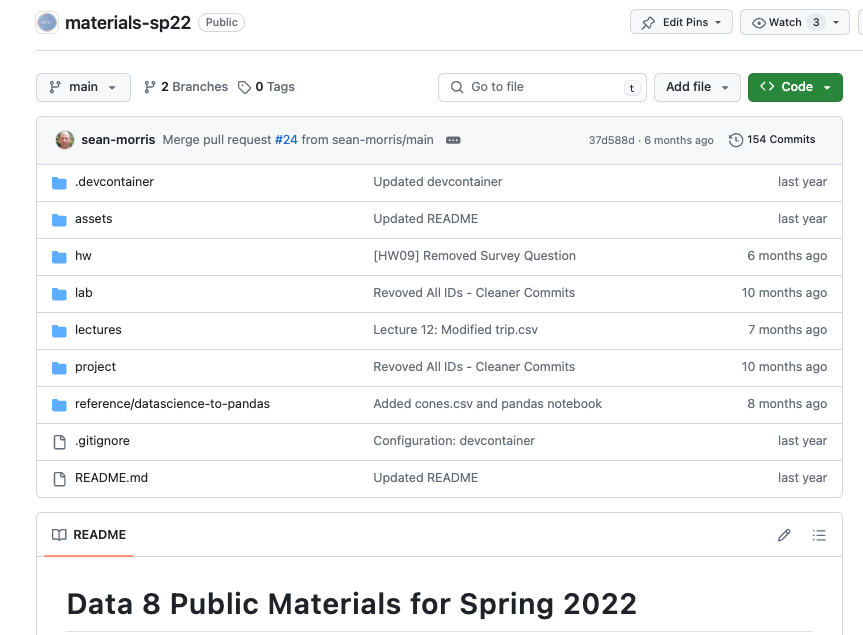 17
Data 8 Labs
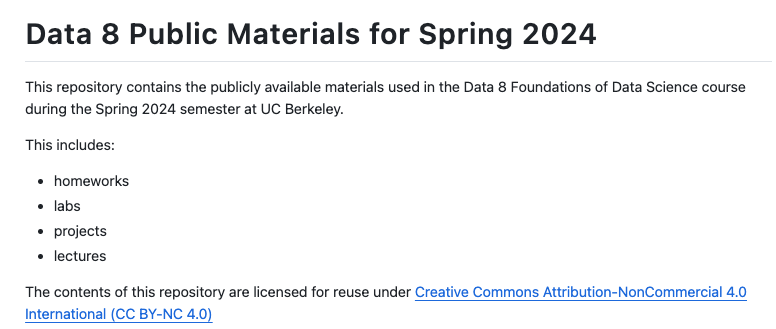 Combo of 
CC-BY-NC

and 
MIT
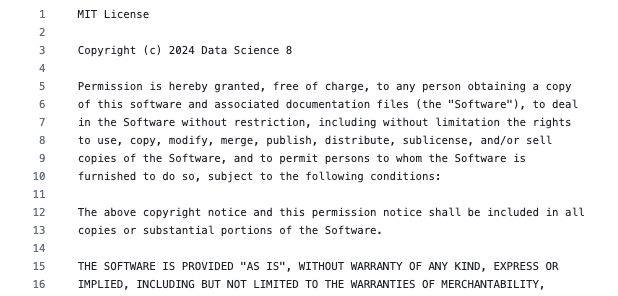 18
https://github.com/ds-modules
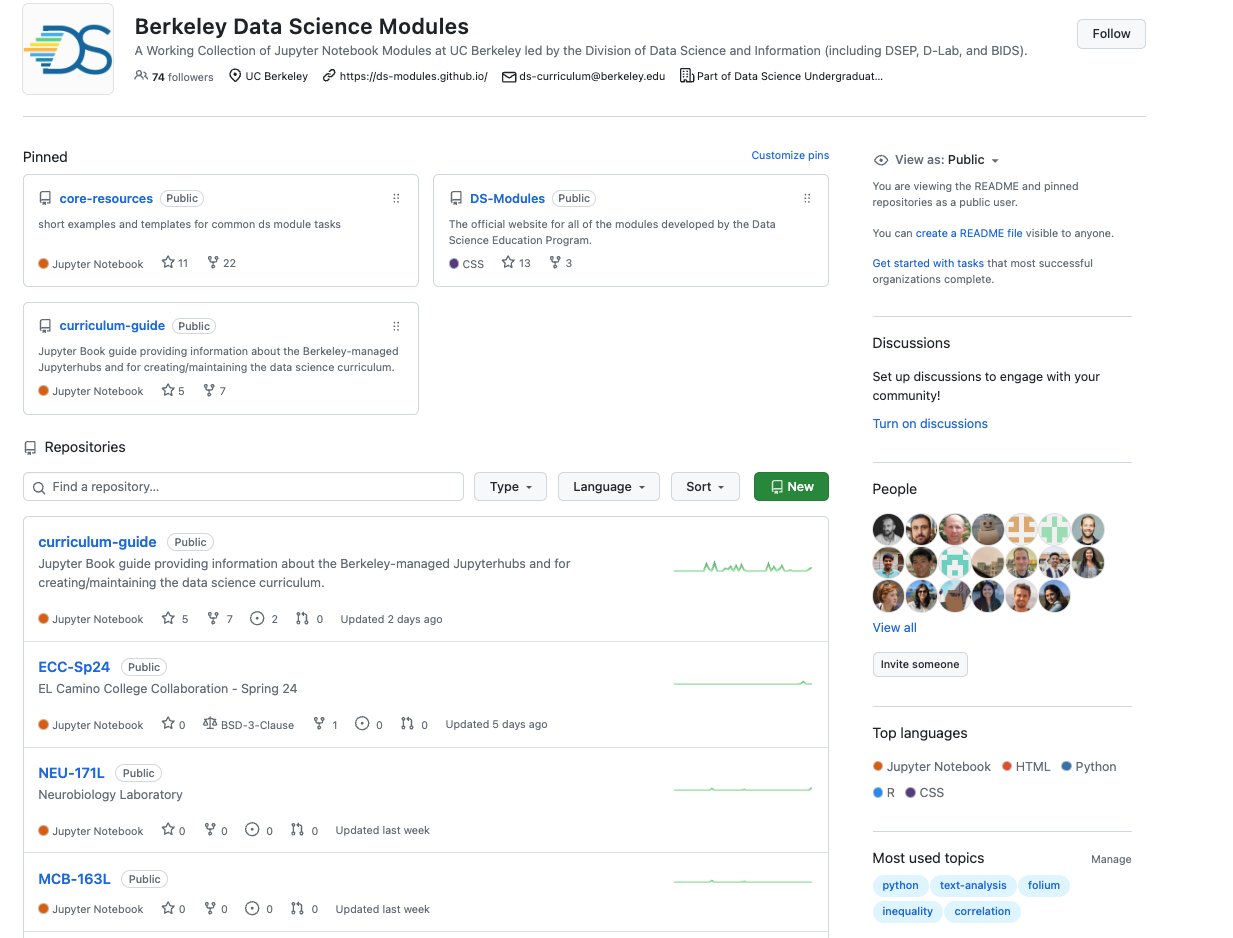 19
20
Curriculum Guide
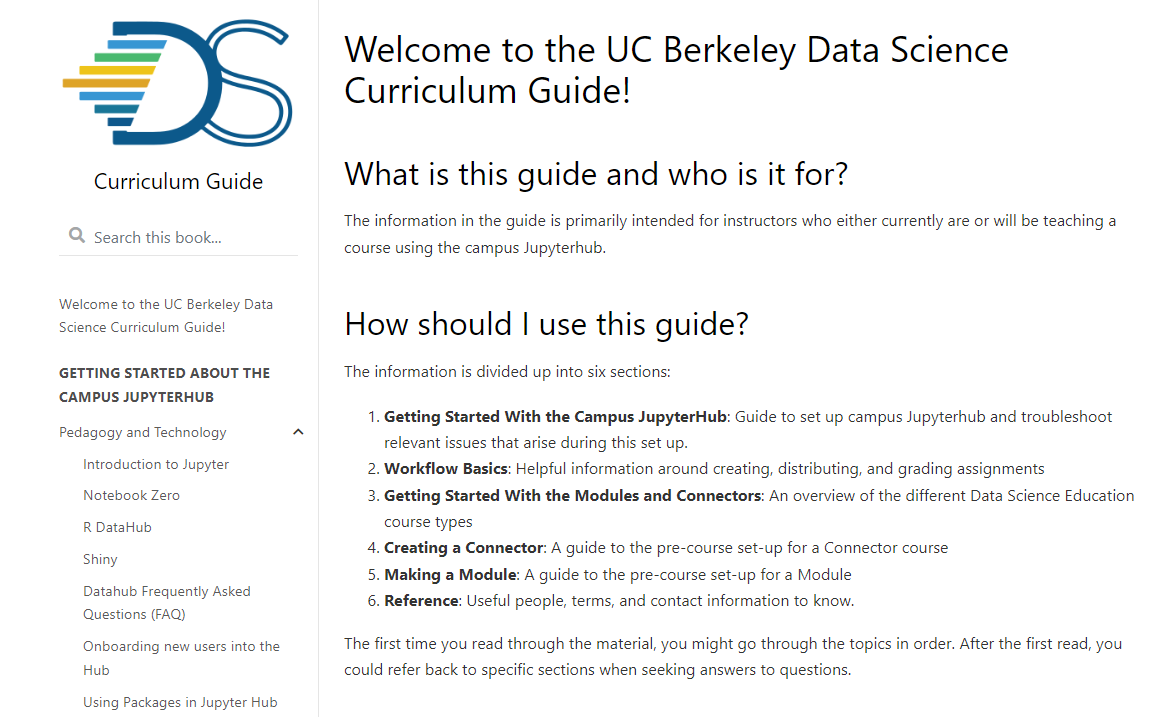 https://ds-modules.github.io/curriculum-guide/intro
What if we wrote a free book for educators that brings together how to use these open sources tools for teaching…. and what if that book was written in notebooks and hosted on github
Pedagogy Choices – 
Using Notebooks in Teaching: a spectrum
Students Start Own Notebooks from Scratch
Notebooks Completely Filled Out:
Used to Demonstrate
Reproducible Exposition
Scaffolding
Labs for Teaching
Homeworks & Projects
OER!
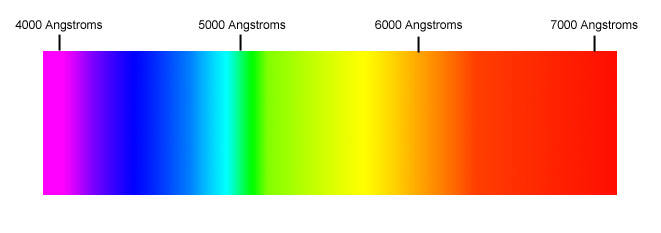 What Do You Want Students to Learn?
What Do You Want Students to Do?
Free Form Answers -
“Manual” Grading
No Automation
Autograding -
Closed form solutions
Code passes tests 
Multiple Choice
Course-specific Python packages
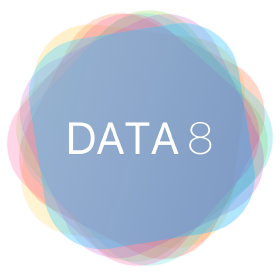 http://data8.org/datascience/
http://prob140.org/prob140/
Beginner-friendly packages for introductory data science and probability courses

Accessibility of packages extends data science education to students of all backgrounds
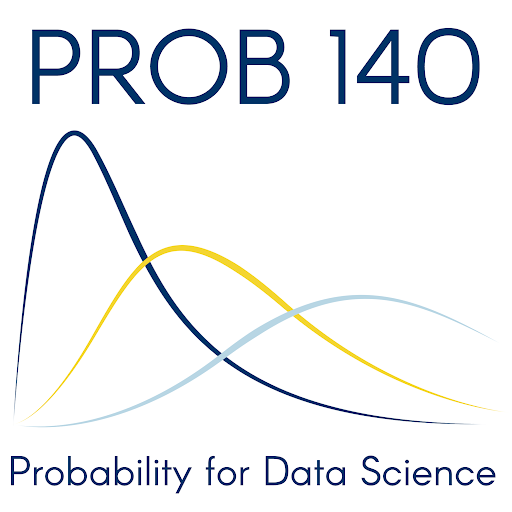 ( and .. eg babypandas from UCSD)
[Speaker Notes: (Prachi)]
Classes Built on Open Source Packages!
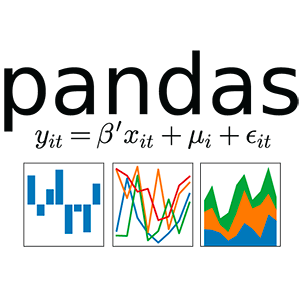 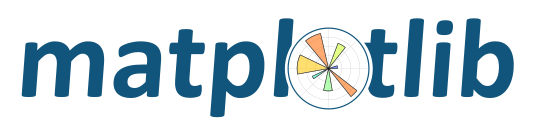 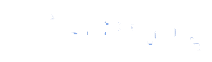 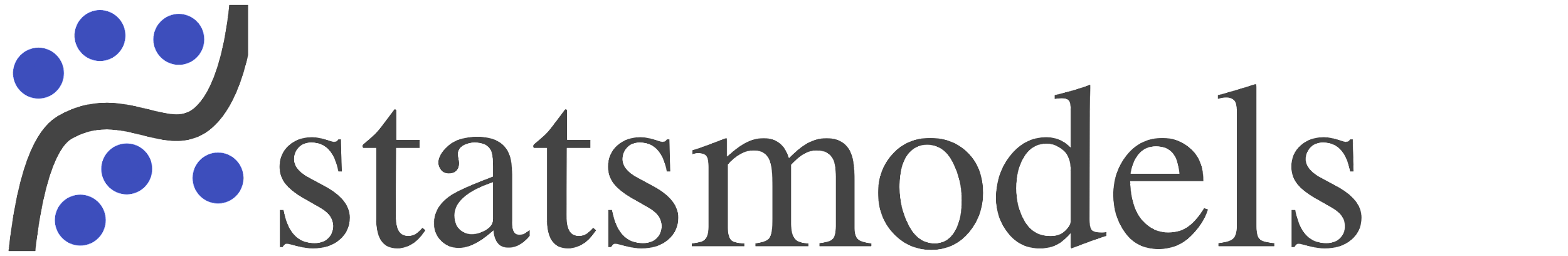 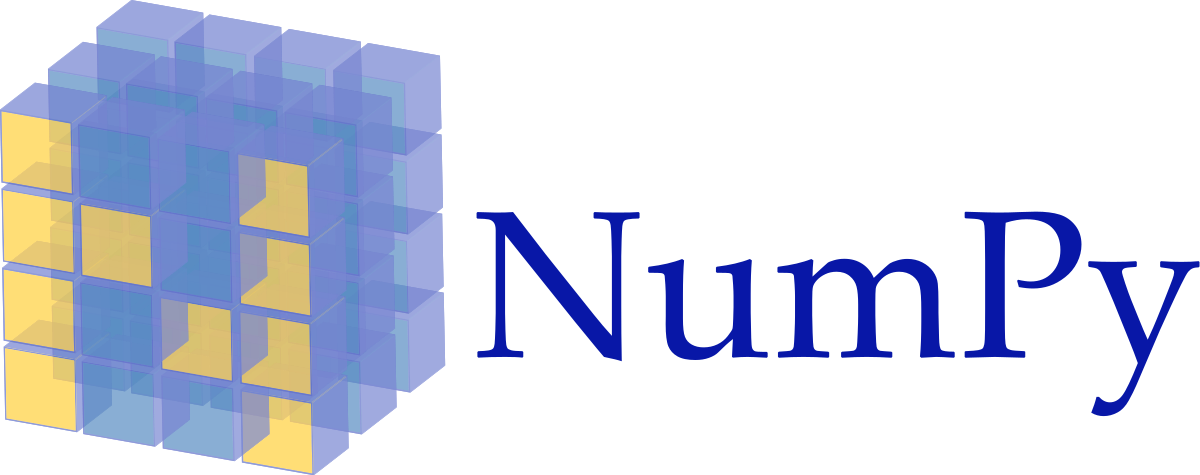 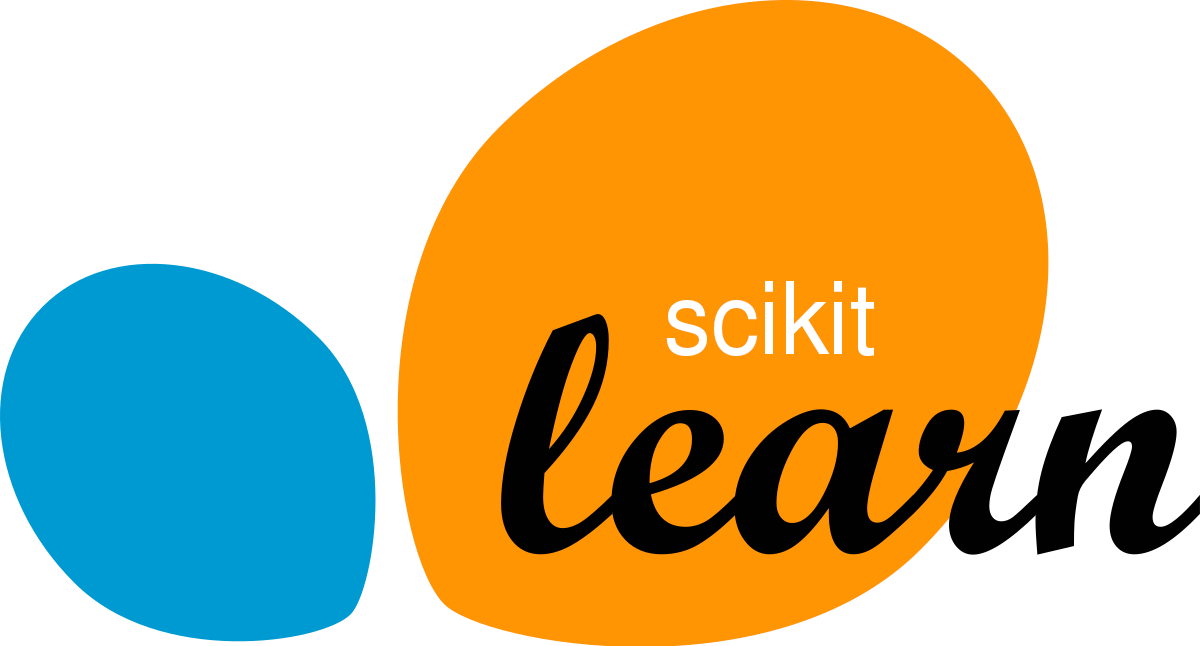 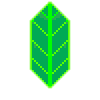 Folium
Interactive Widgets! - IPyWidgets
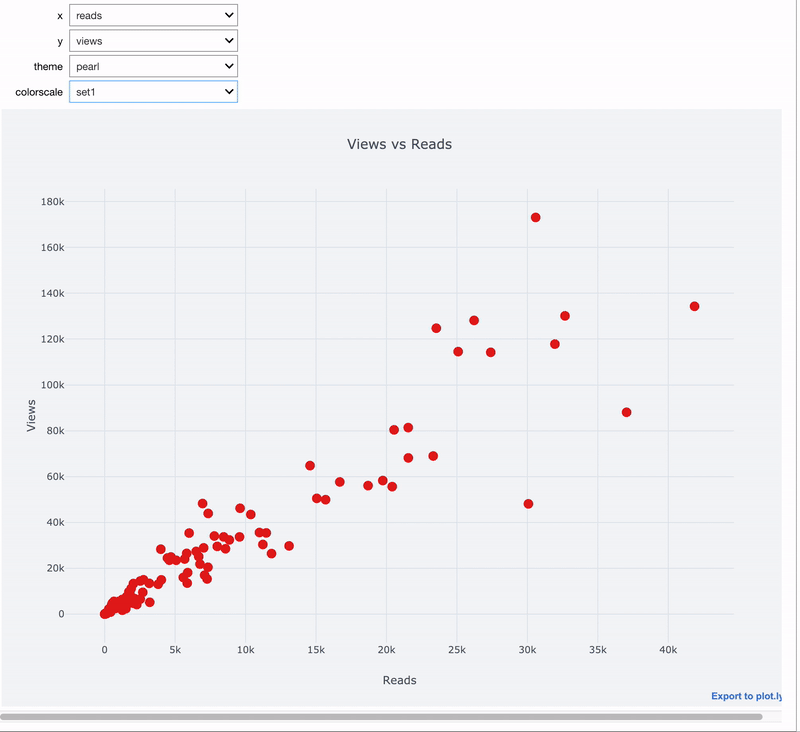 It’s also possible to make notebooks into interactive apps with simple widgets / sliders, radio buttons, dropdowns, etc
25
[Speaker Notes: Add demo GIFs]
Notebook elements
Markdown
Descriptive / Narrative / Pedagogical

Can include Latex equations with $

Links / Videos / Images
Code 
chunks of code 
immediately view output

coding challenges, half written lines
26
Workflow within a notebook
Import Packages
Introduction
Read in Dataset
Show Dataset
Visualize a few variables
Coding challenges
Markdown related questions
Instructions for Download and Submission
What is Outline
What are learning outcomes
What are students required to do
What is linked across sections
Program Part A - use in Part B
27
Workflow in a class
Building Labs 
Grading setup for Labs
Building Lecture Notebooks
Building Course Notes- Textbook
Building Website
or eg adapting Canvas 

Course specific packages
Course management software
28
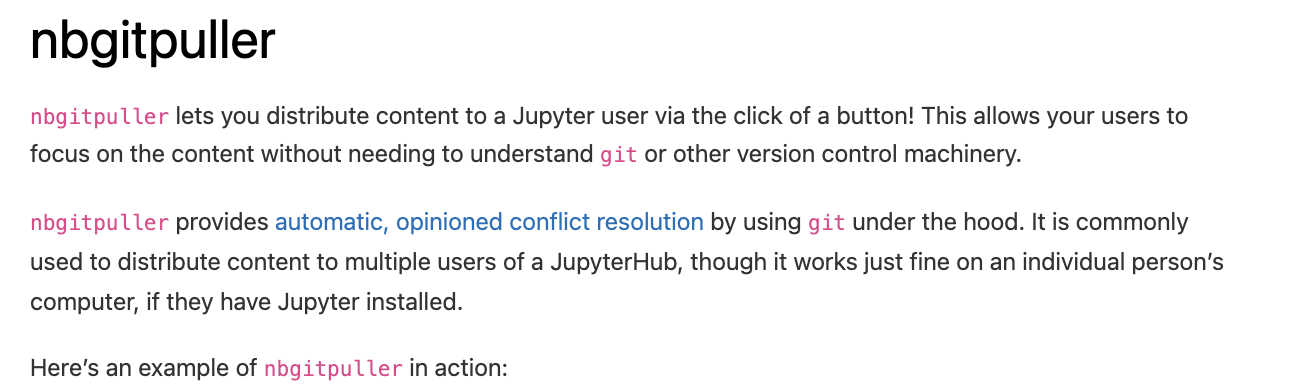 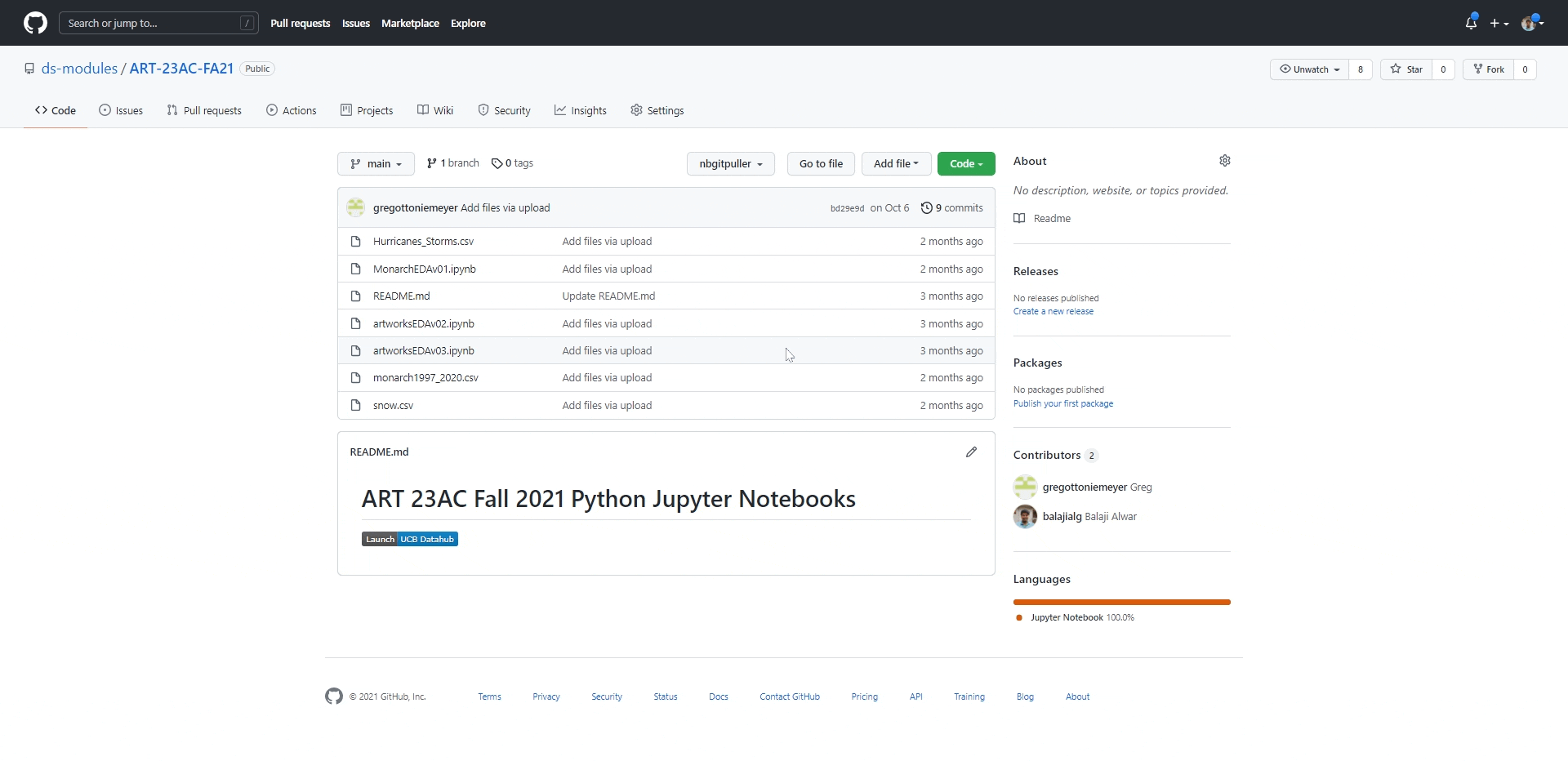 Chrome Extension!
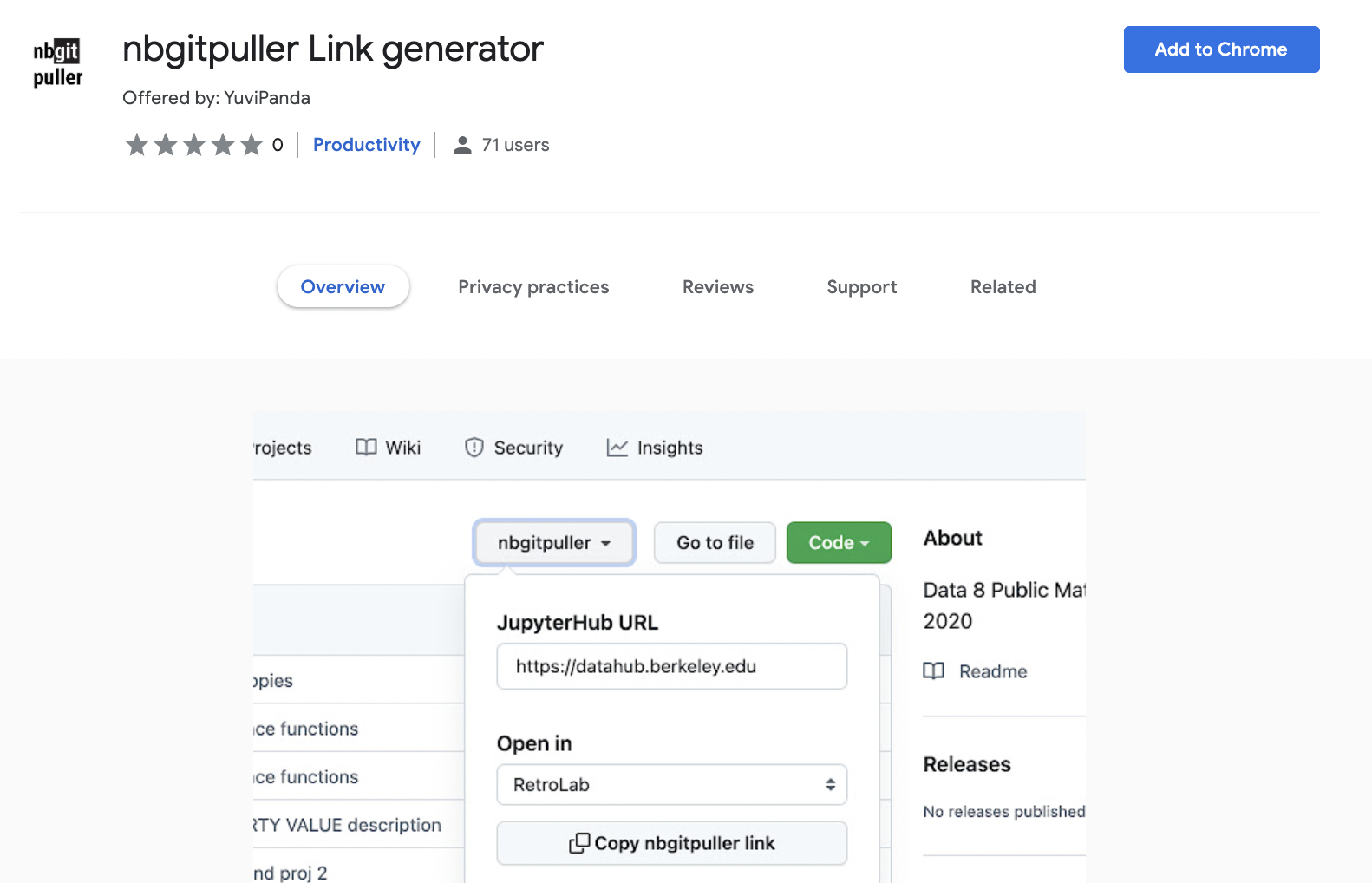 Otter Grader - a python package
Light-weight open-source automatic grader designed to grade jupyter notebooks for any size group of students by abstracting away the autograding internals.
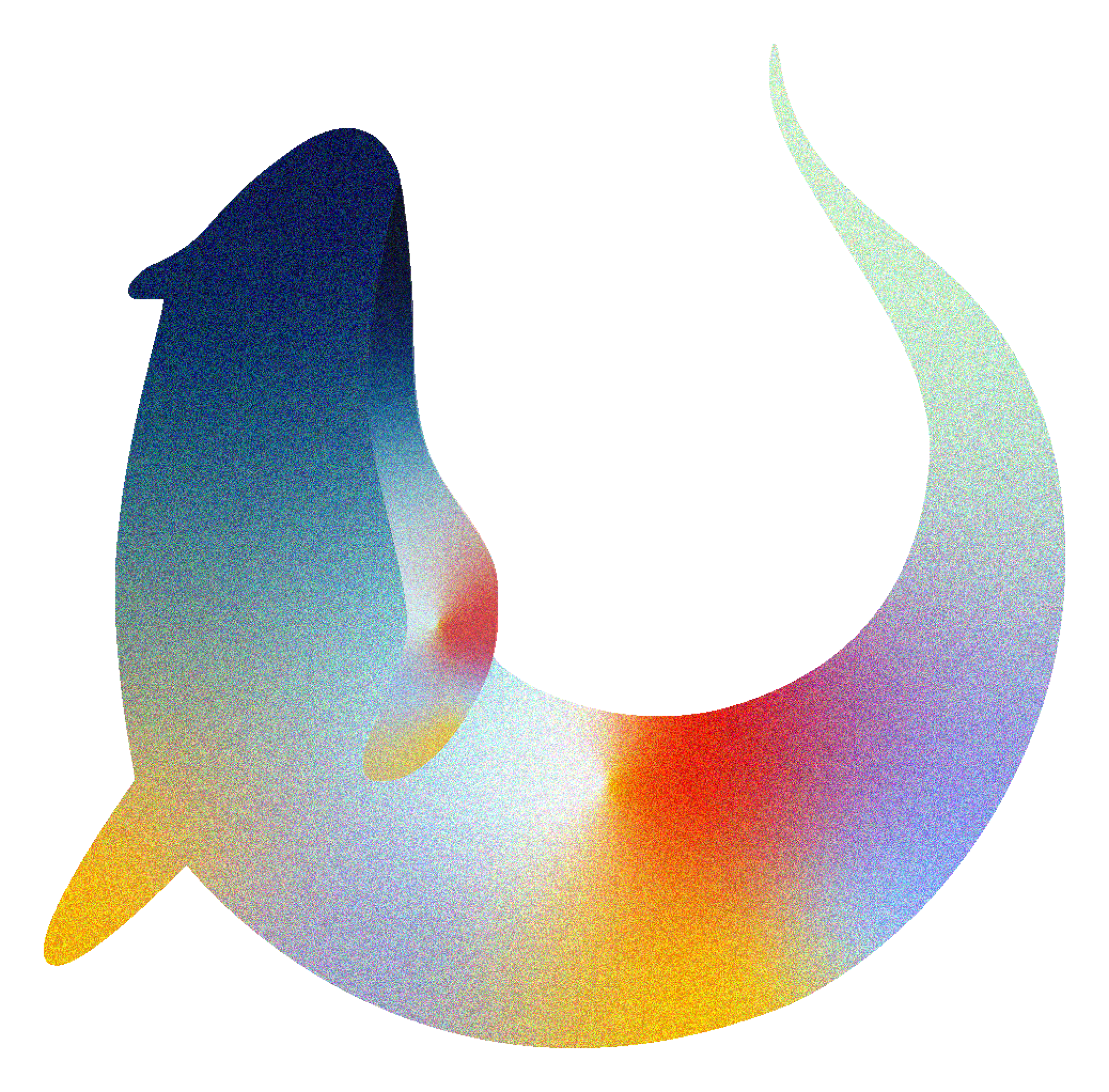 Handles jupyter notebooks in Python or R
Assignment development, distribution and grading tool 
Submissions can be graded locally, in the cloud or via Gradescope(with license)
Otter v4 rolling out in Data 8 
Needs to be present on JupyterHub
Big Change from v3: tests are in meta-data not in separate folder
[Speaker Notes: The key abstraction of Otter: “you provide the compute, otter takes care of everything else”]
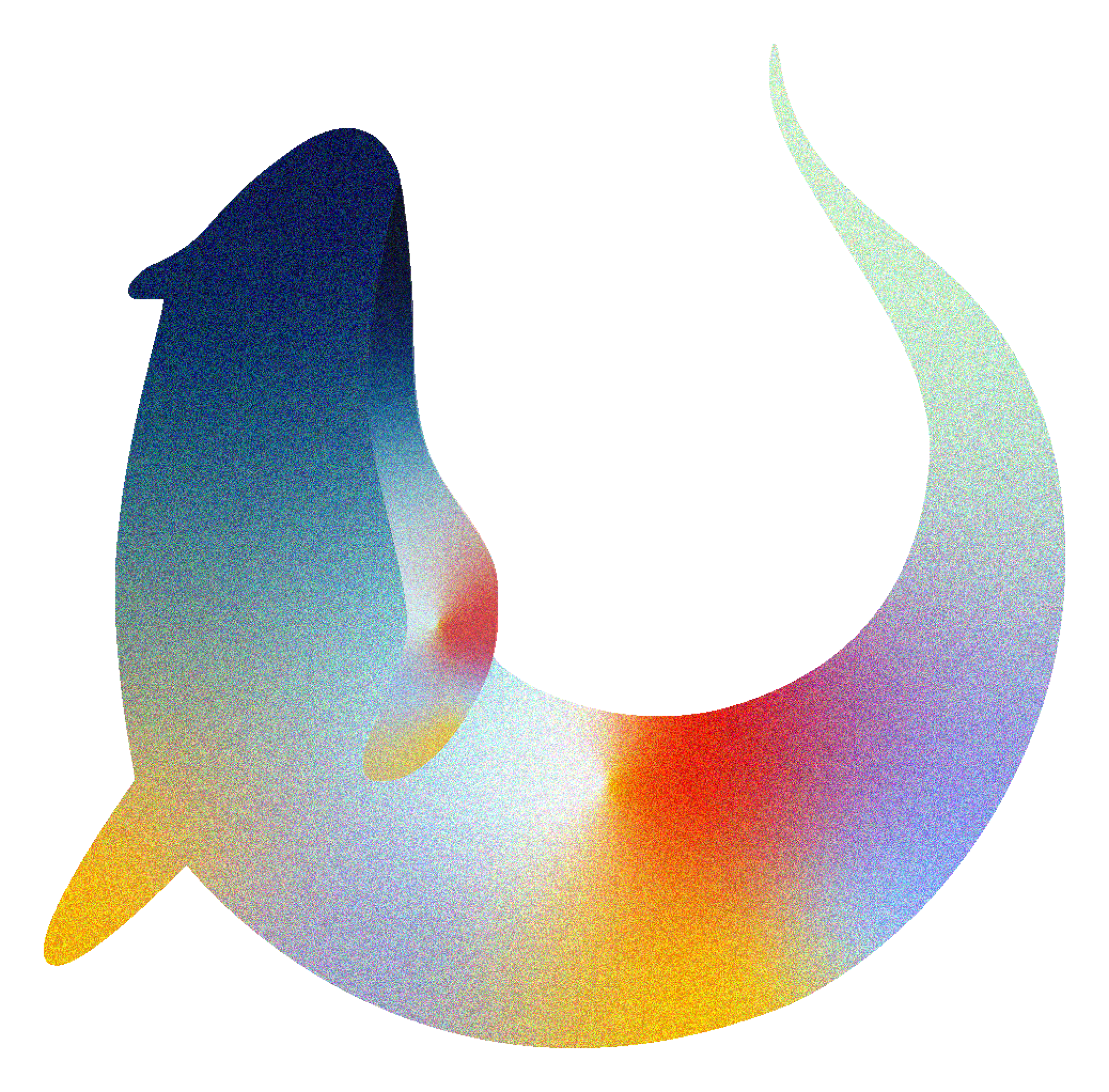 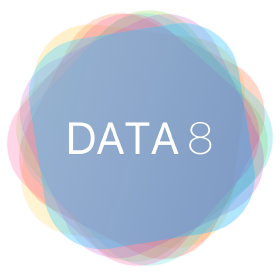 Otter Grader - in Data 8
All of the notebooks for Data 8 are created with Otter-Grader markdown
Essential to teaching a 1500 student courses
Students get real time checks that they are on the right path, within the notebook they get feedback 
Coding part of assignments can be used for grading
Solutions are available for instructors but not students
Otter-Grader workflow:
create teacher notebooks
otter generates student notebooks and files to handle automatic grading
student notebook distribution
collect notebooks and grade
[Speaker Notes: The key abstraction of Otter: “you provide the compute, otter takes care of everything else”]
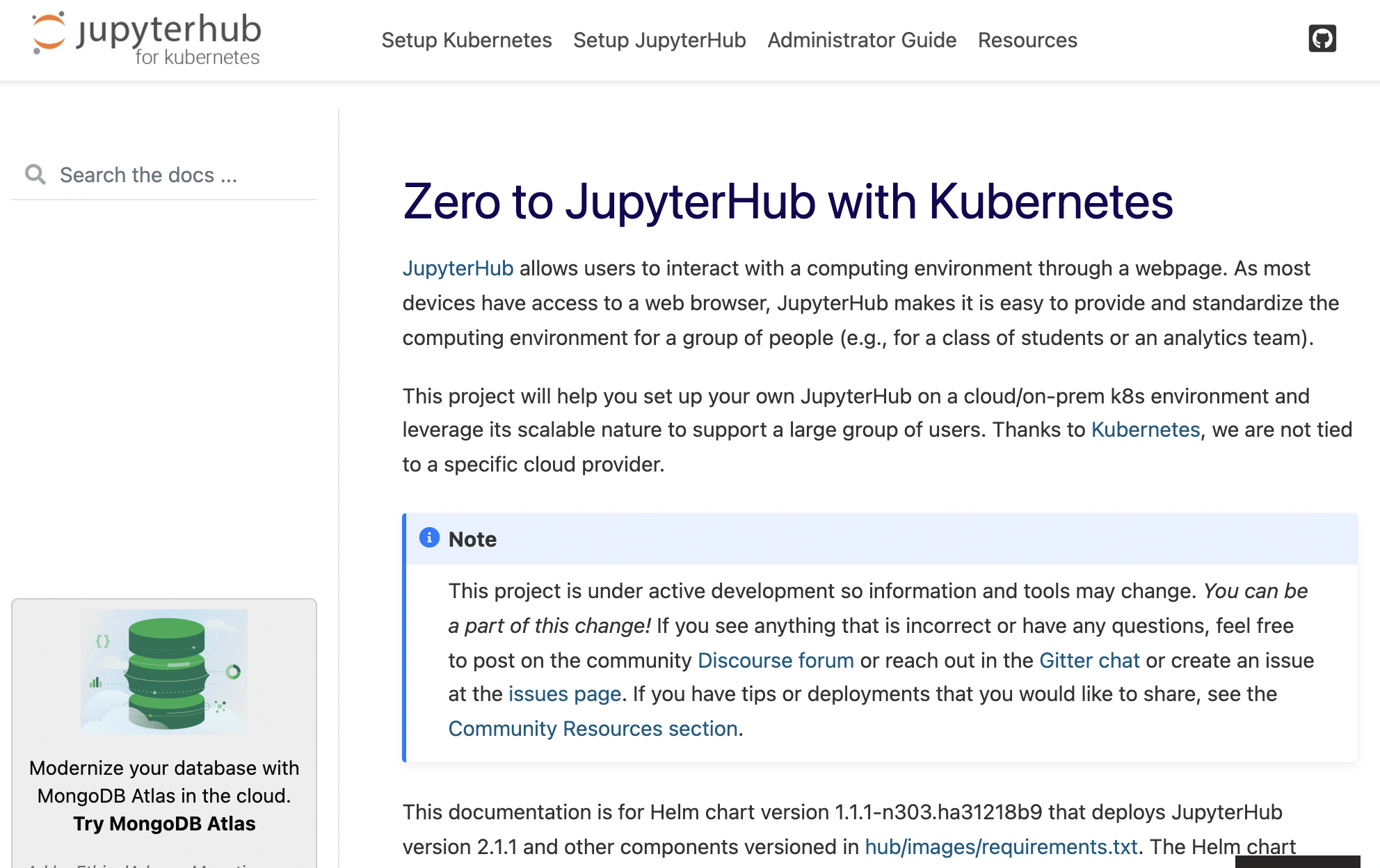 Jupyter Disambiguation
What are these technologies: Jupyter Notebook, JupyterLab, JupyterHub?
Jupyter Notebook - the File
Document Type (.ipynb) includes:
Explanatory text in Markdown
Code chunks (Python, R, …)
Outputs from code (e.g. visualization) 


Data 8 curriculum: (~30) of these files

Students: 
Get a copy 
Read, Write Code, Evaluate Results
Submit the notebook to instructor
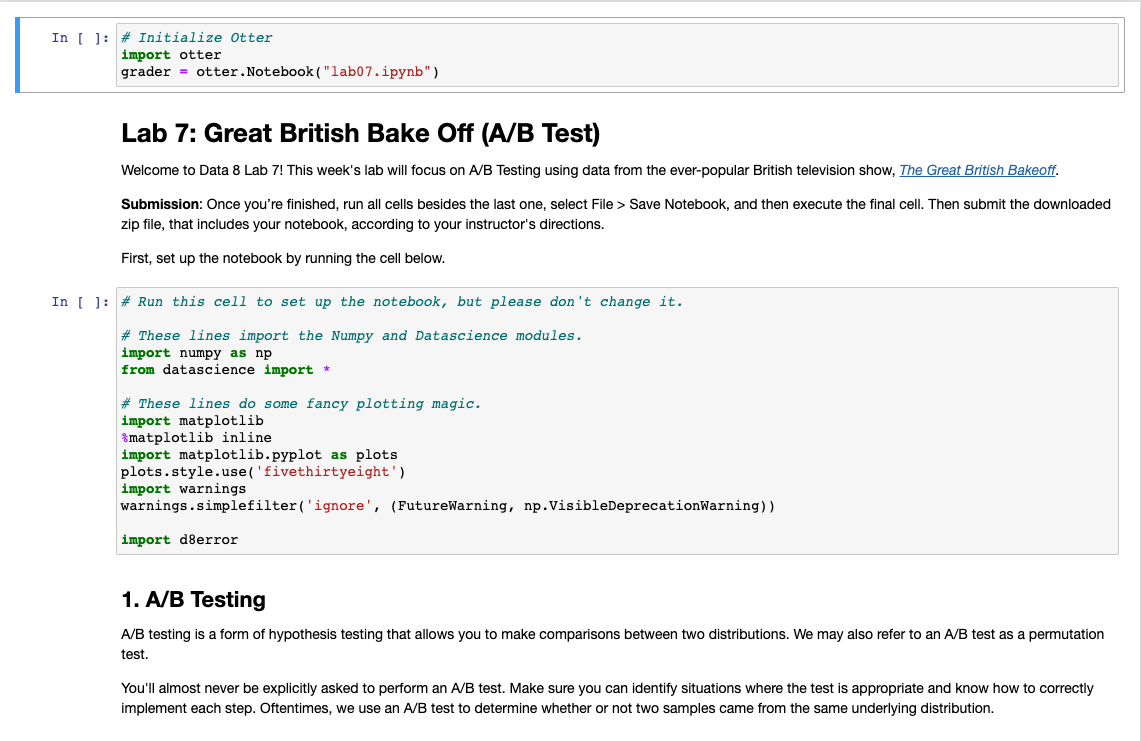 “a page of an interactive textbook”
JupyterLab - the Web app
Web Application to:
render Jupyter Notebook files
edit elements of a Notebook
execute the code in a Notebook
handle files: download, save, etc

Data 8 Students work in this environment

JupyterLab is:
Open source software 
installable via Anaconda
Python or R Interpreter
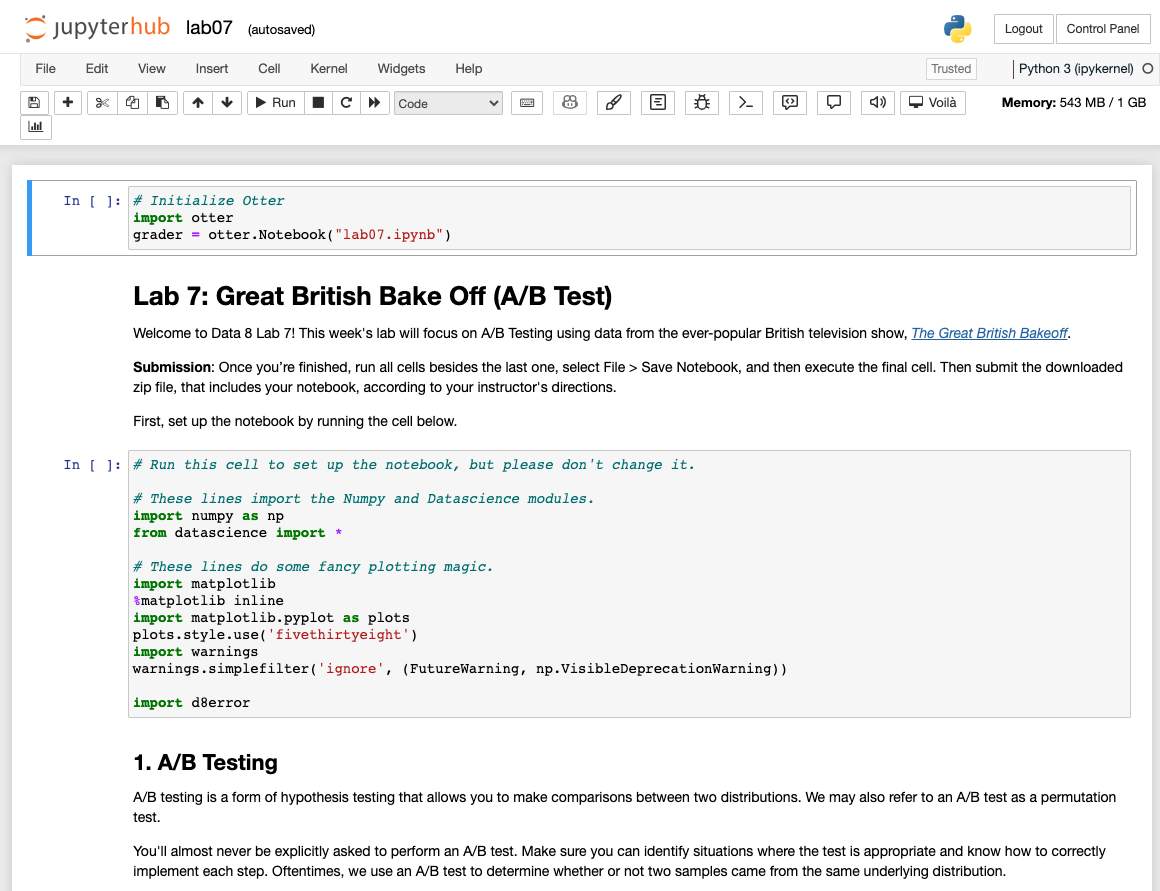 Jupyterhub - a server
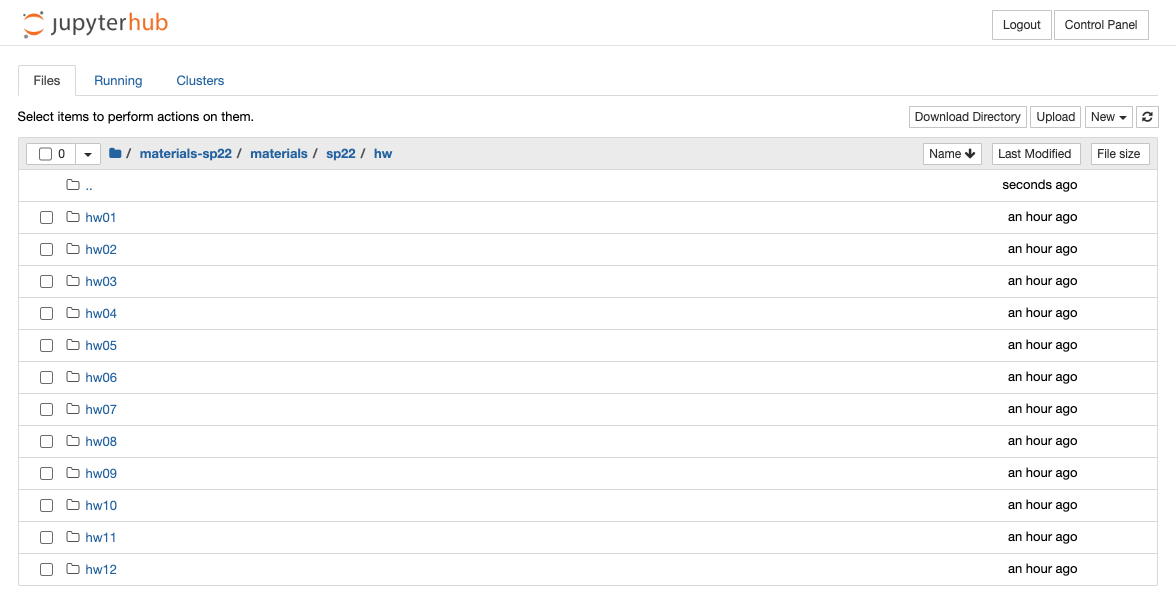 Web Server to:
distribute notebooks at scale to students
provide disk space for storing notebooks
provide computing resources to students
handles student authentication
provide instructors ability to see student notebooks and offer help
Installations:
zero student installation of software
The Littlest Jupyterhub - simple install
Cloud based Jupyterhub via Kubernetes optimizes cloud costs
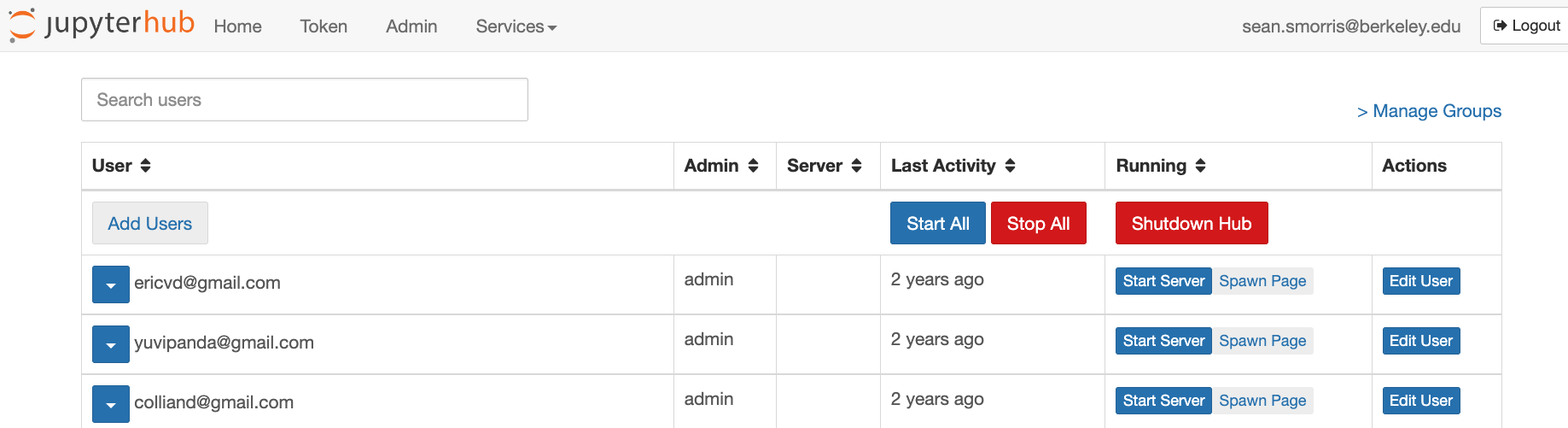 Workflow Authoring to teaching
Develop Notebook/Lab 
(Otterize student version) 
Push to Github
Make Nbgitpuller Link
Share Link to students
Students  do  Lab 
Students Submit lab 
Grading of Lab
How are students 
Pushing to public repo on Github
( associated files and datasets) 
What are students required to do
How are you sharing
Where are they submitting
38
Data 8 - Course calendar with interact links
Data 8 at Berkeley
Data 8 demo external calendar
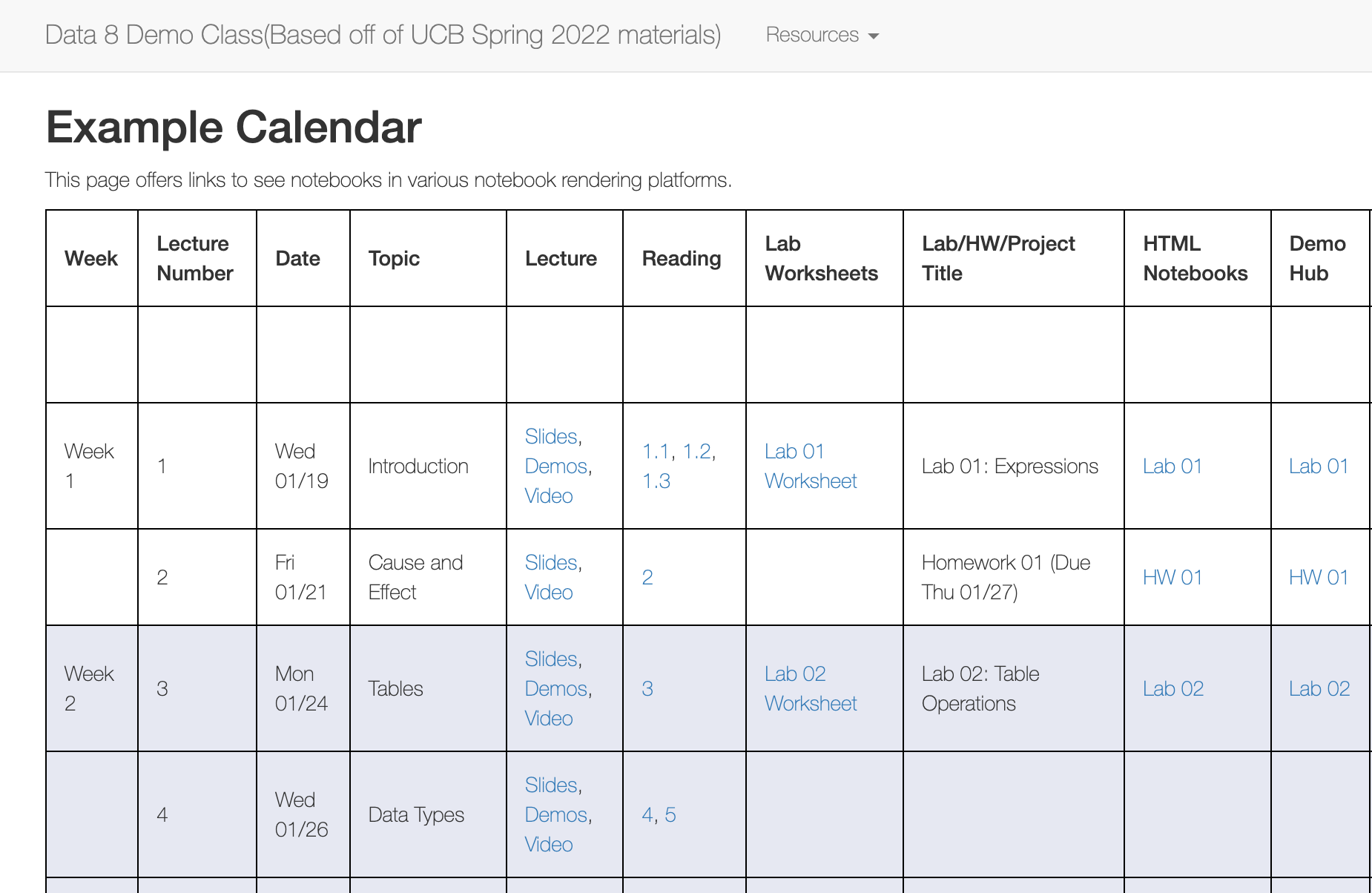 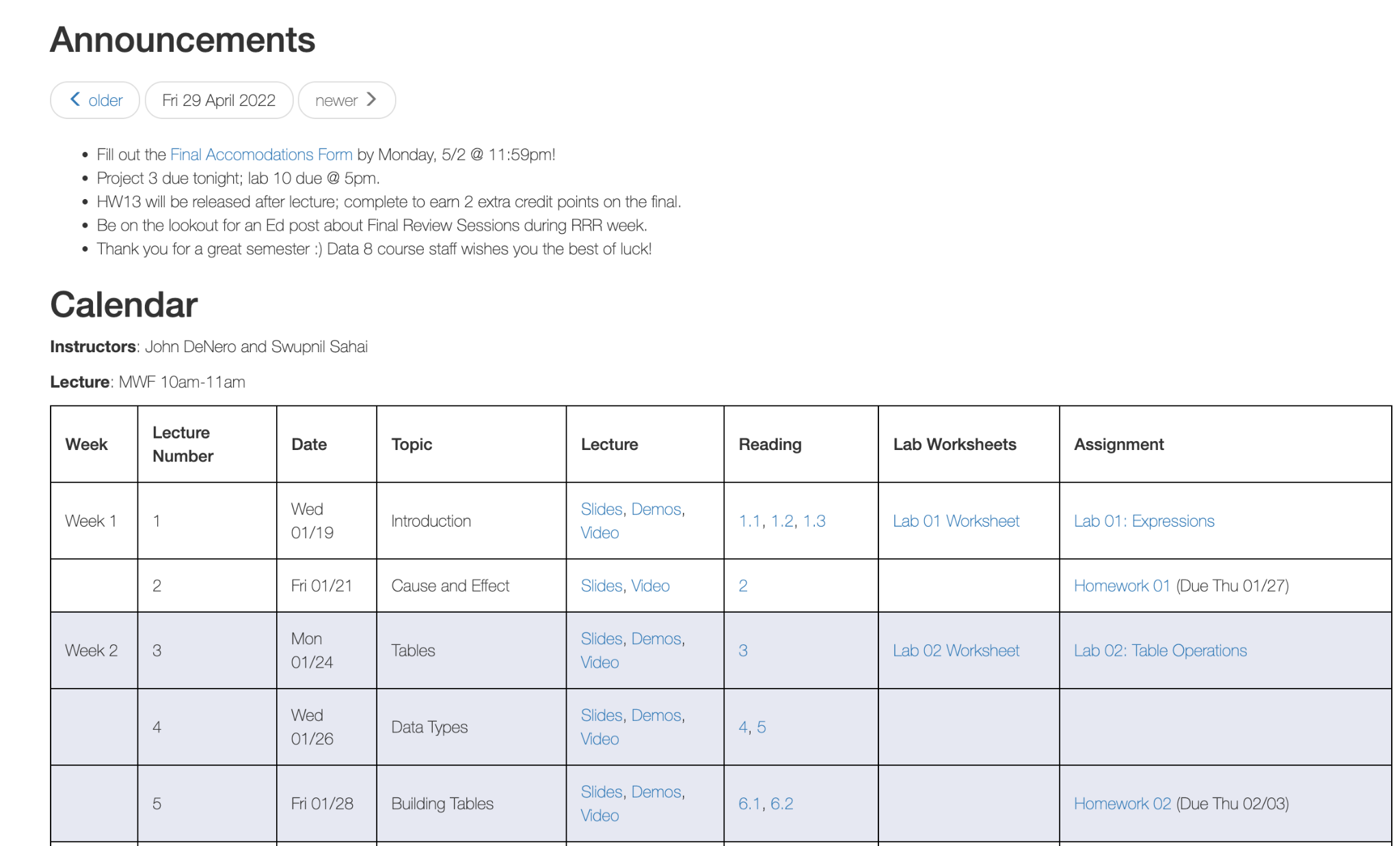 39
github - you can fork this for your course
Data 8 Materials on Github
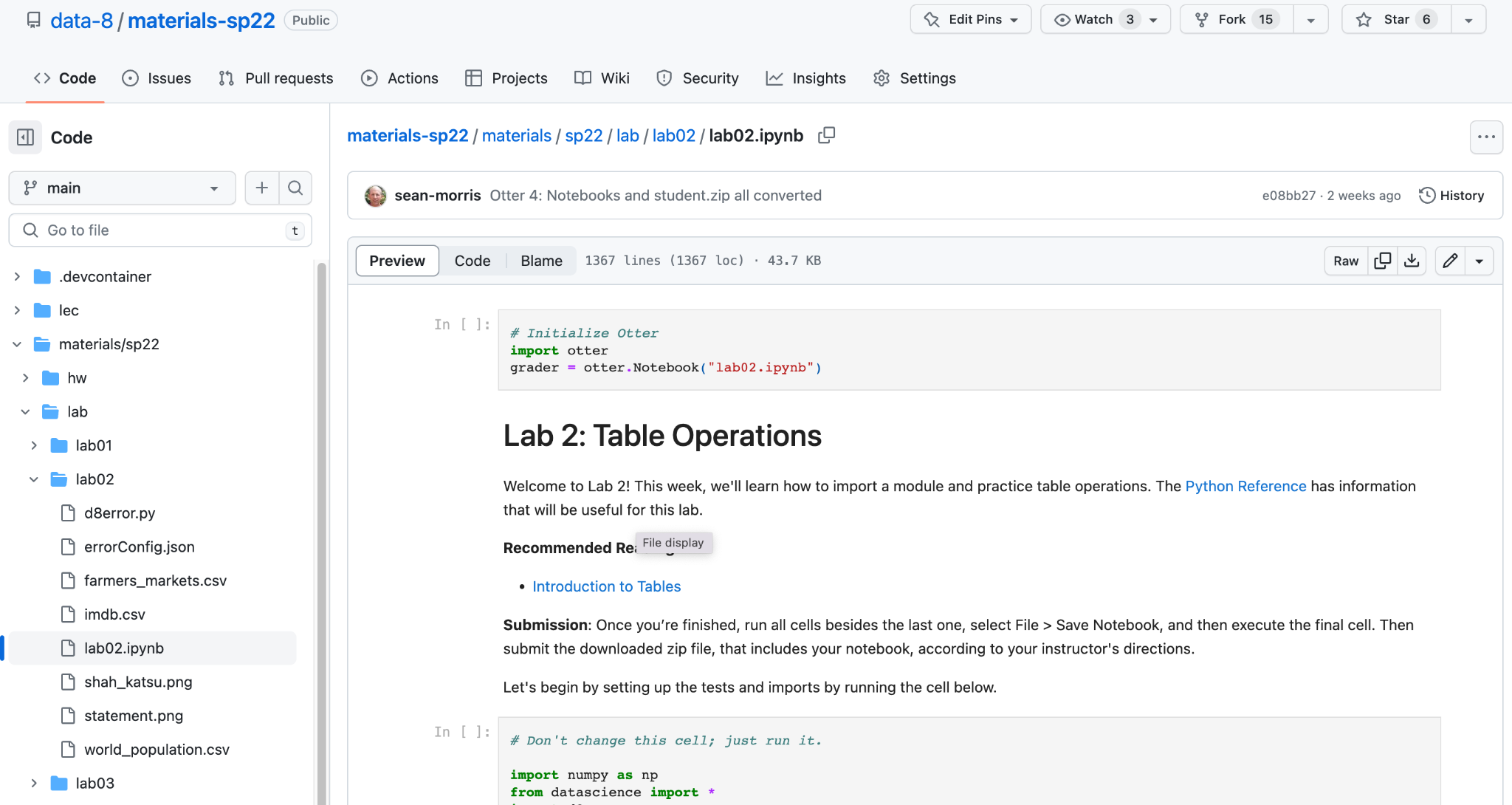 40
Data 6  - Summer 23
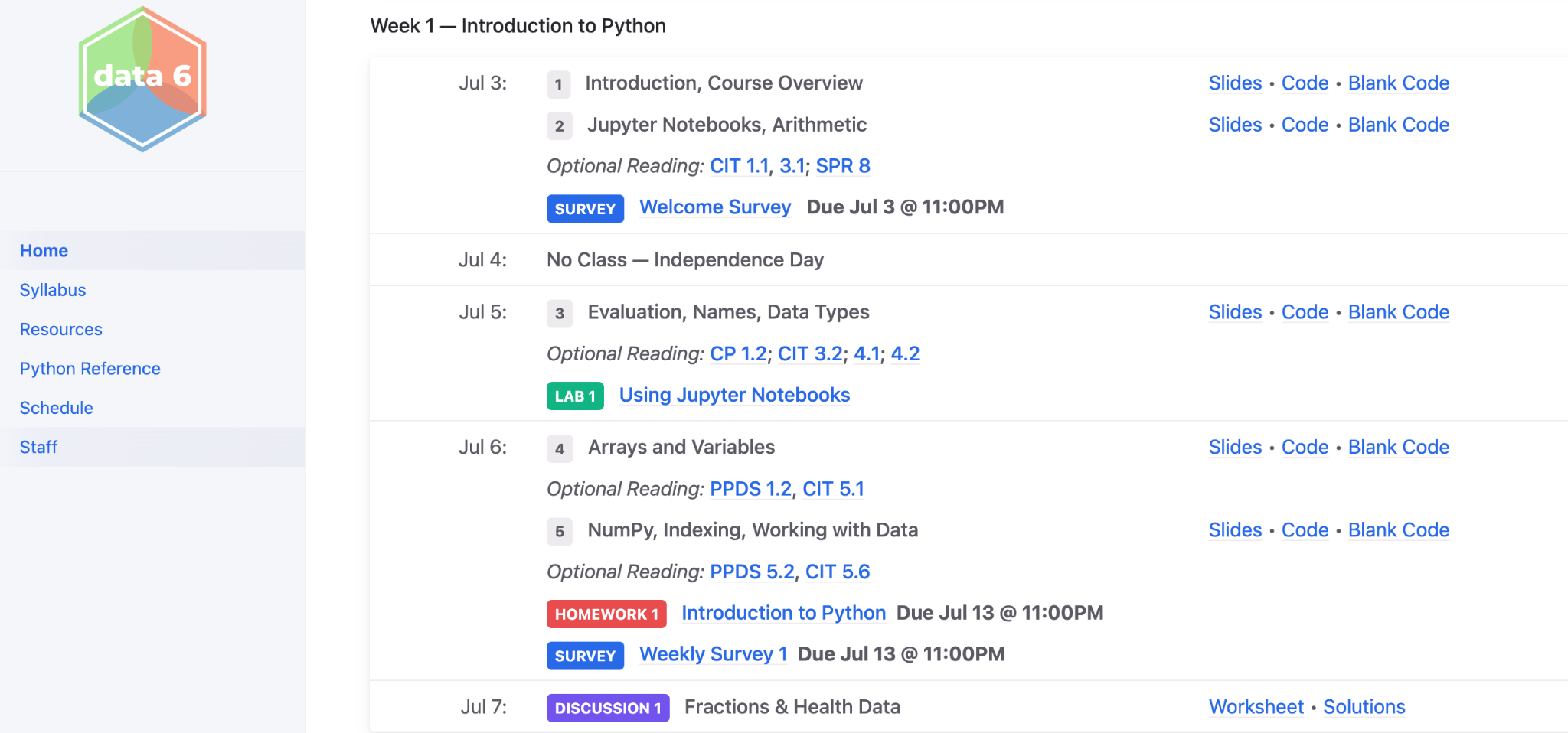 41
Data 6 repo
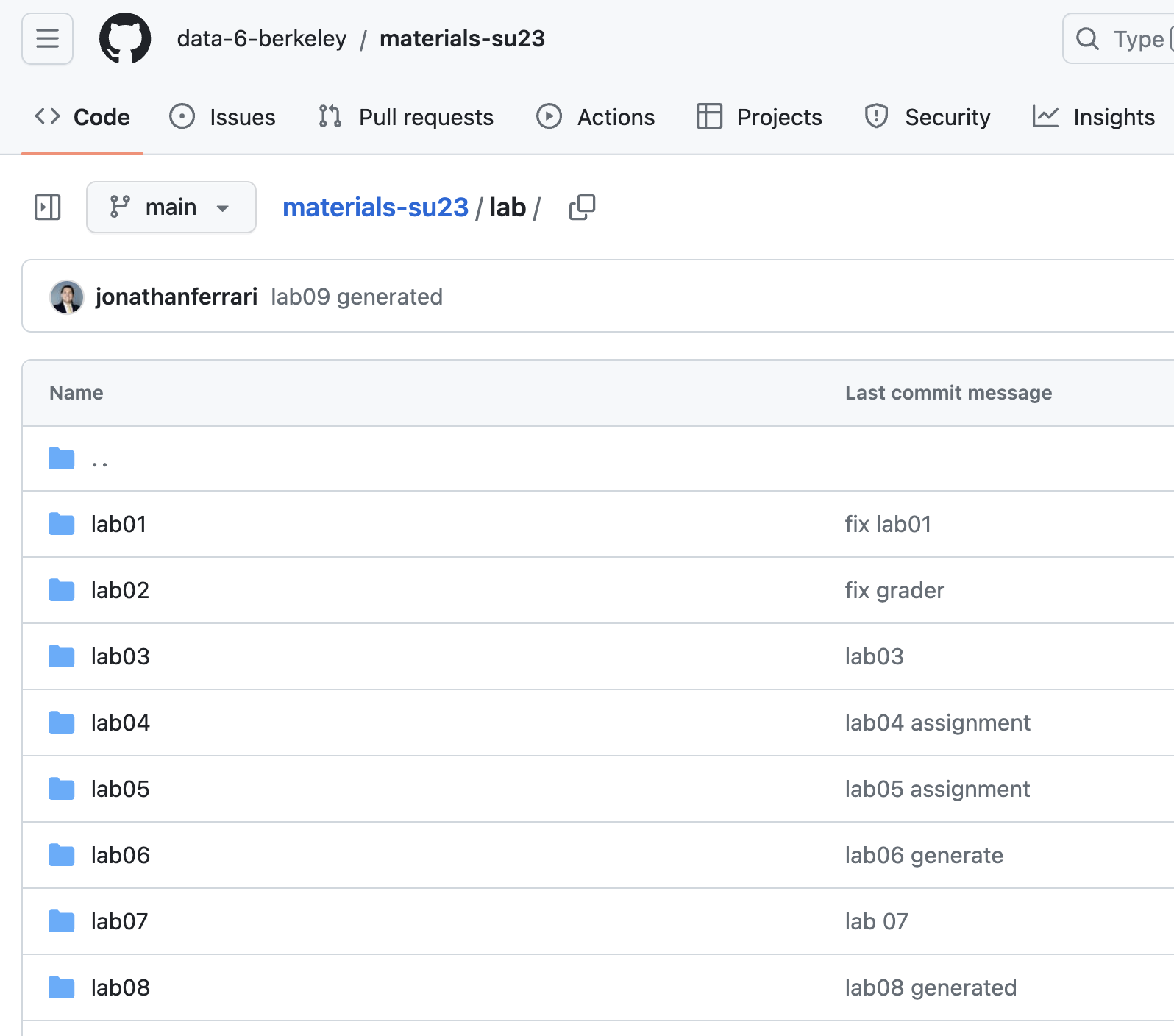 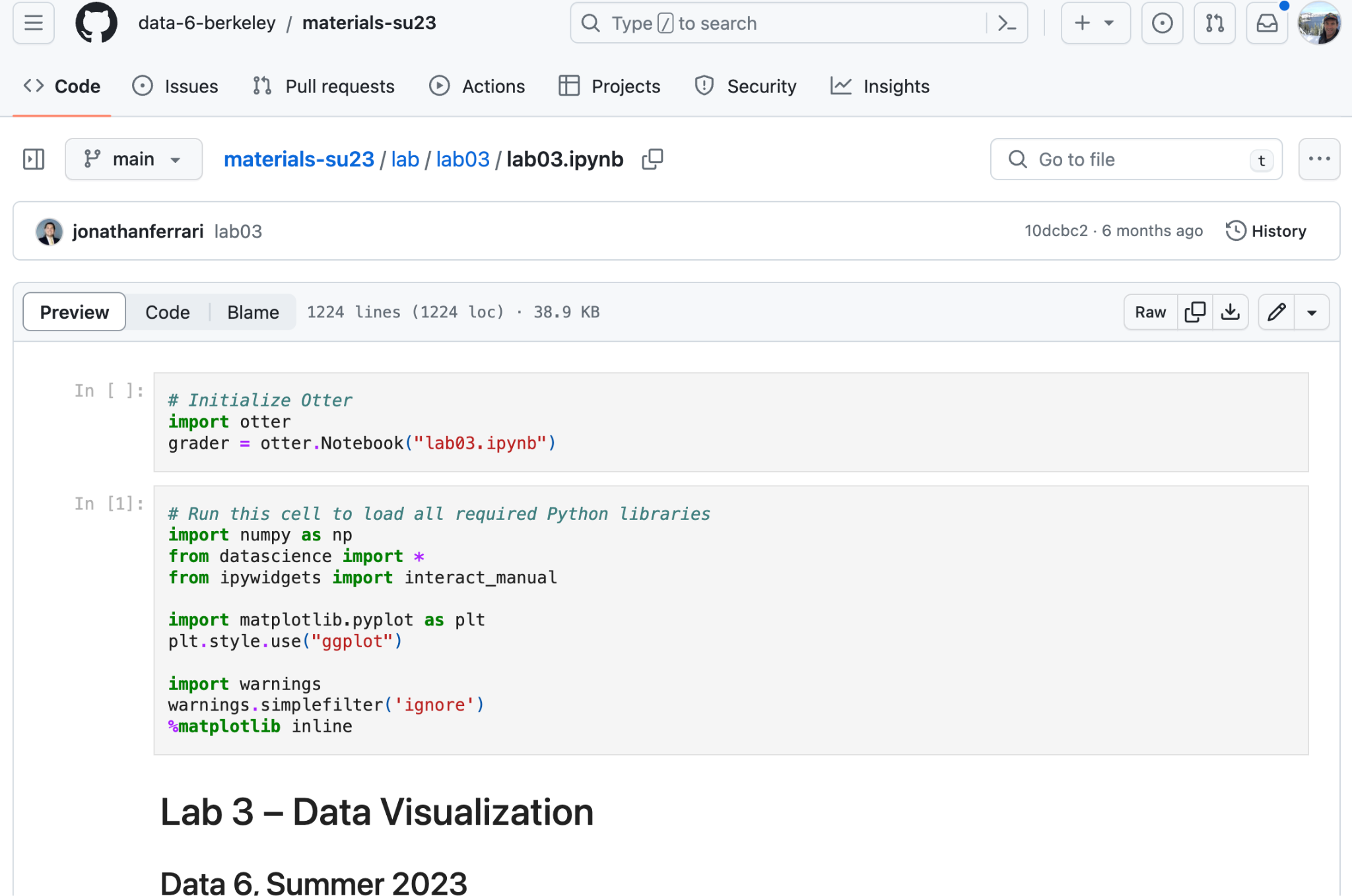 42